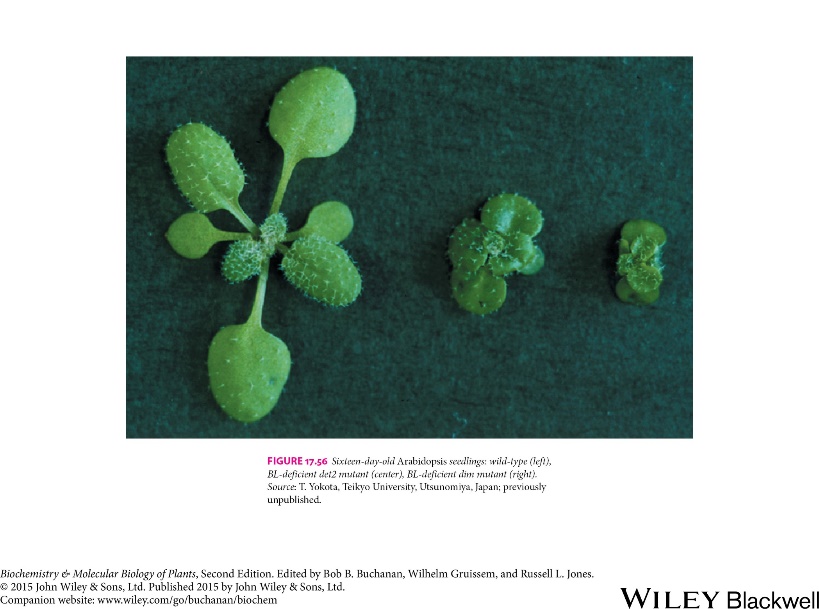 Hormones and Signal Transduction
Katerina Dadakova, Department of Biochemistry
1
1
Figures adopted from Buchanan et al., Biochemistry & molecular biology of plants
Hormones and Signal Transduction
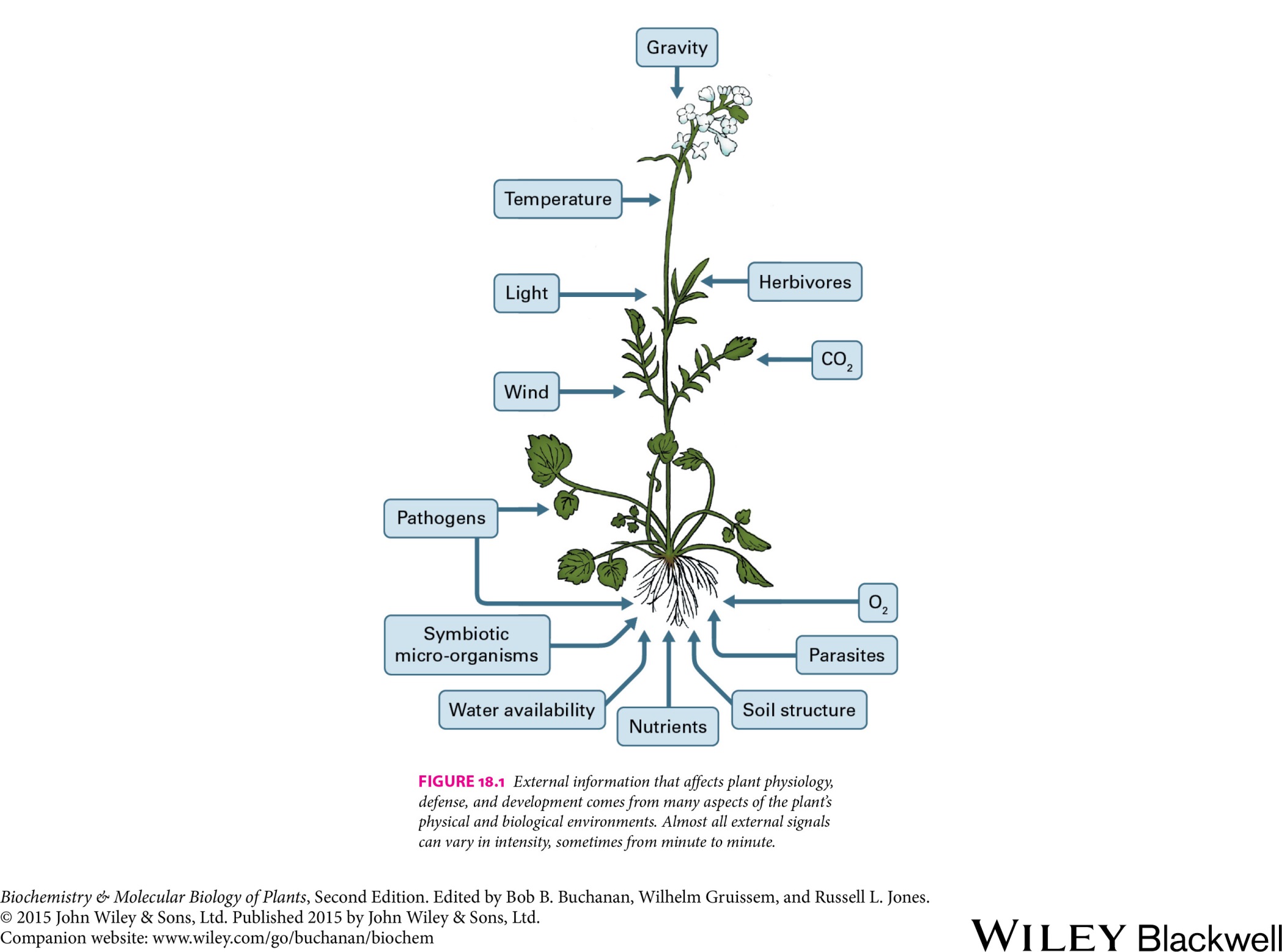 Signal transduction
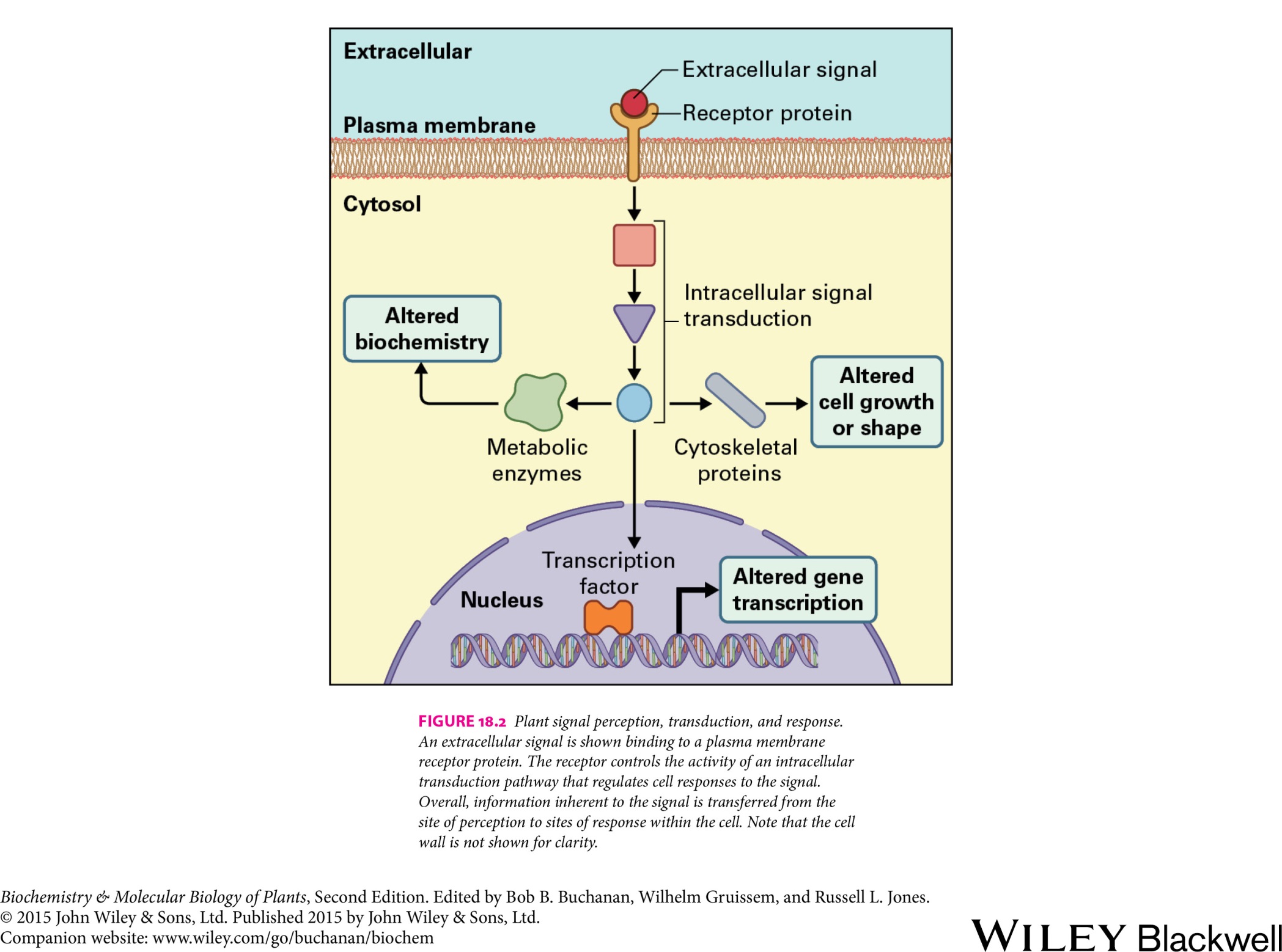 Hormones and Signal Transduction
Signal perception
Symplast

RNA
transcription factors
Apoplast
Plasma mebrane receptors
Intracellular receptors

ethylene
auxin
gibberellin
light
G-protein-coupled receptors
Ion channels
Receptor 
kinases

brassinosteroids
Hormones and Signal Transduction
Second messengers
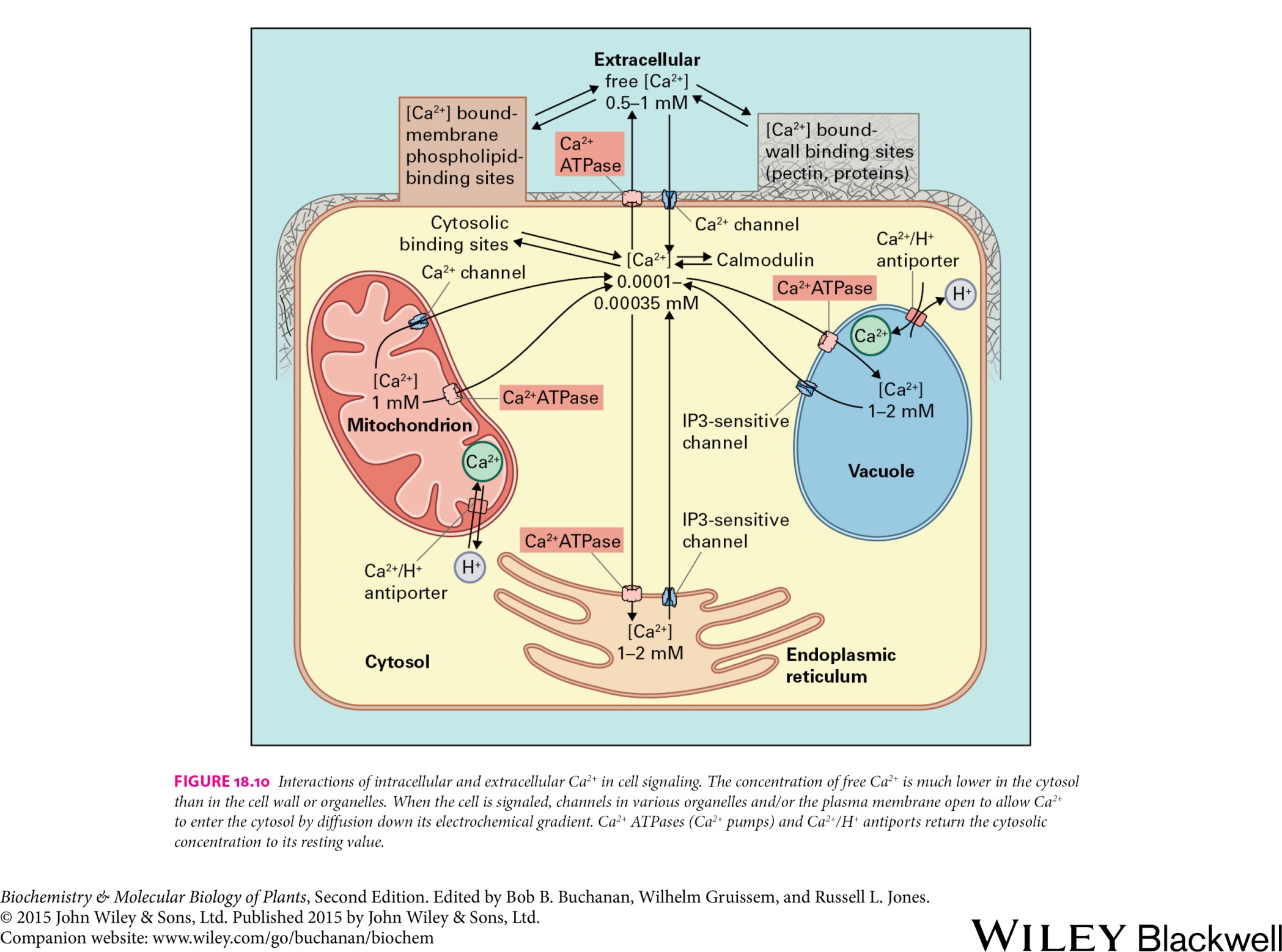 Hormones and Signal Transduction
MAPK cascades and Phytohormones
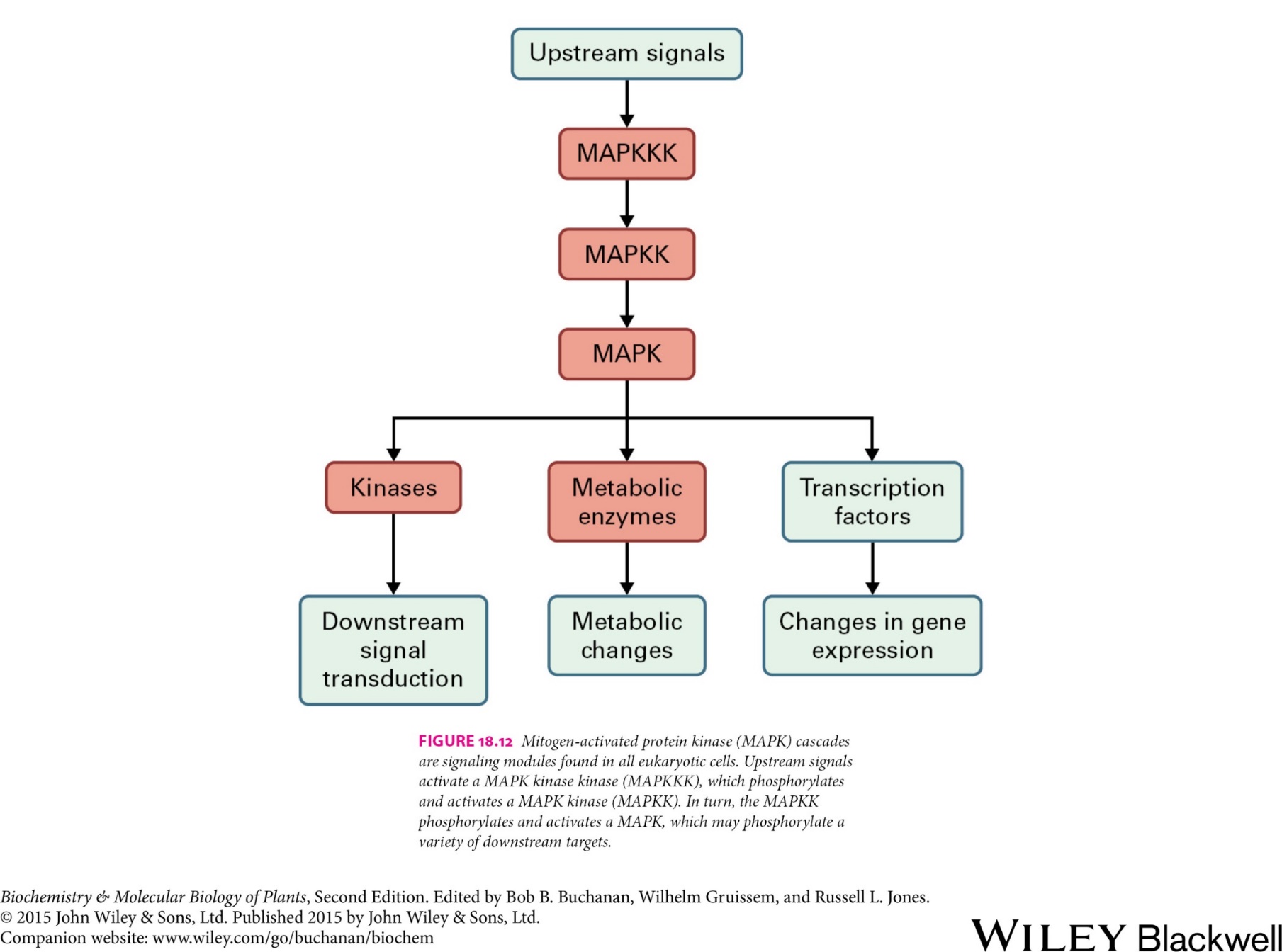 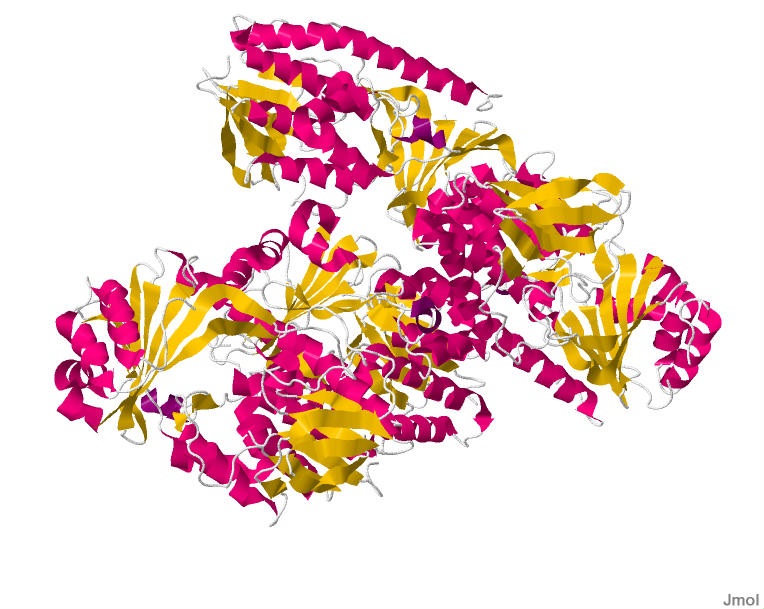 Monooxygenase
By Jmol Development Team/Briana Miller - Jmol, GPL, https://commons.wikimedia.org/w/index.php?curid=15026248
Hormones and Signal Transduction
Gibberellins
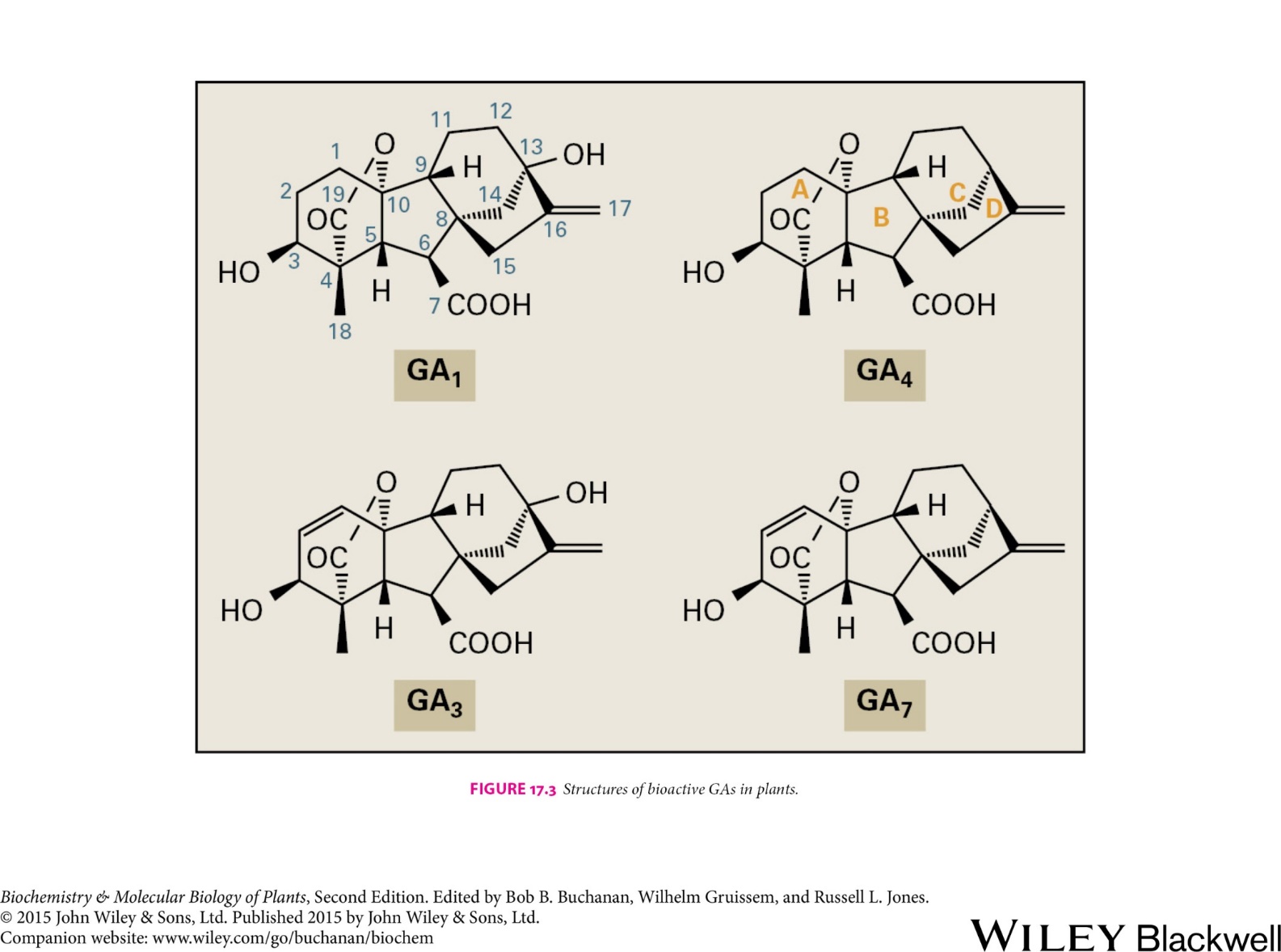 Effect of GA3 on stem elongation. 
left: control plant 
right: plant 7 days after treatment with GA3
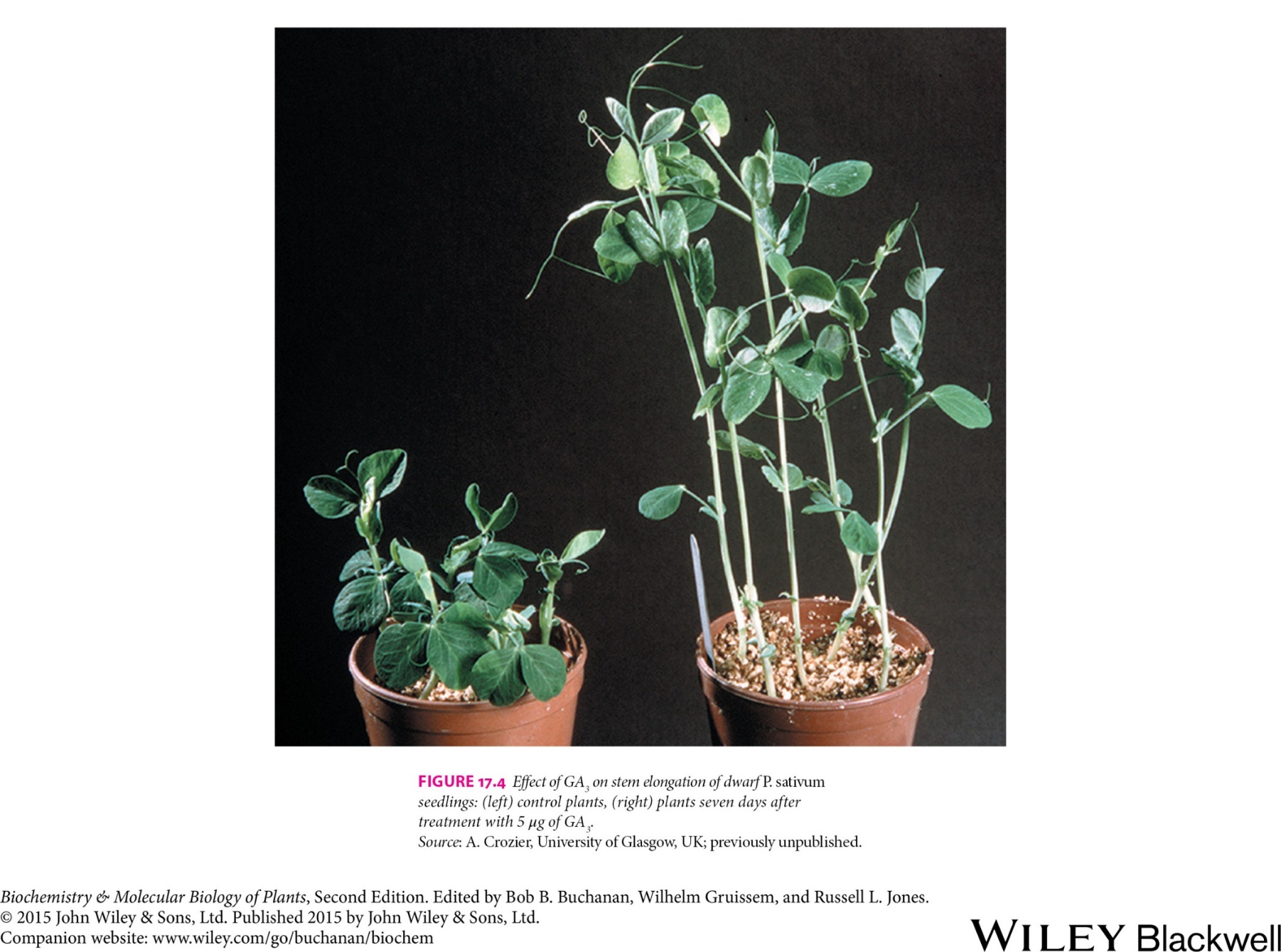 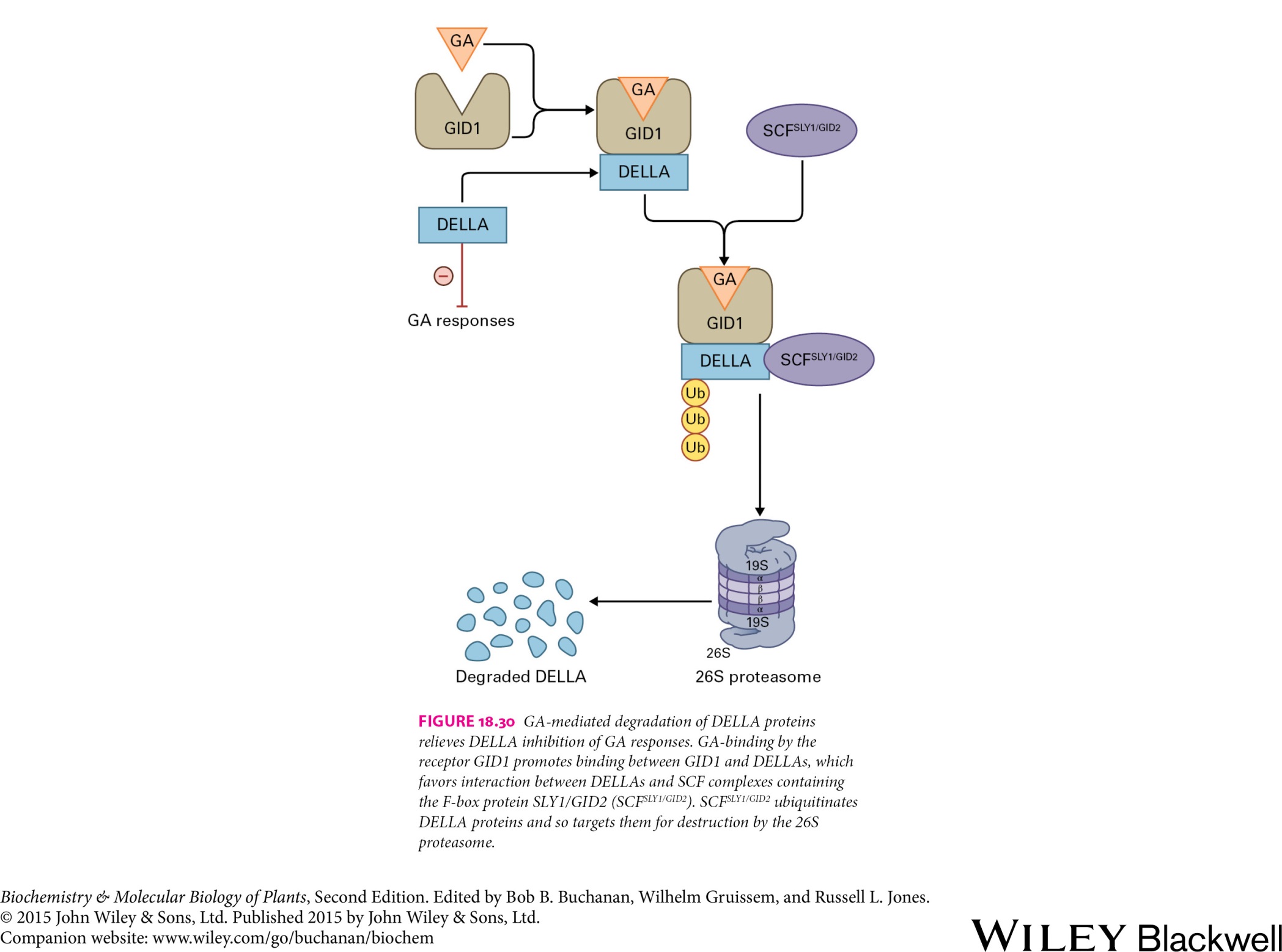 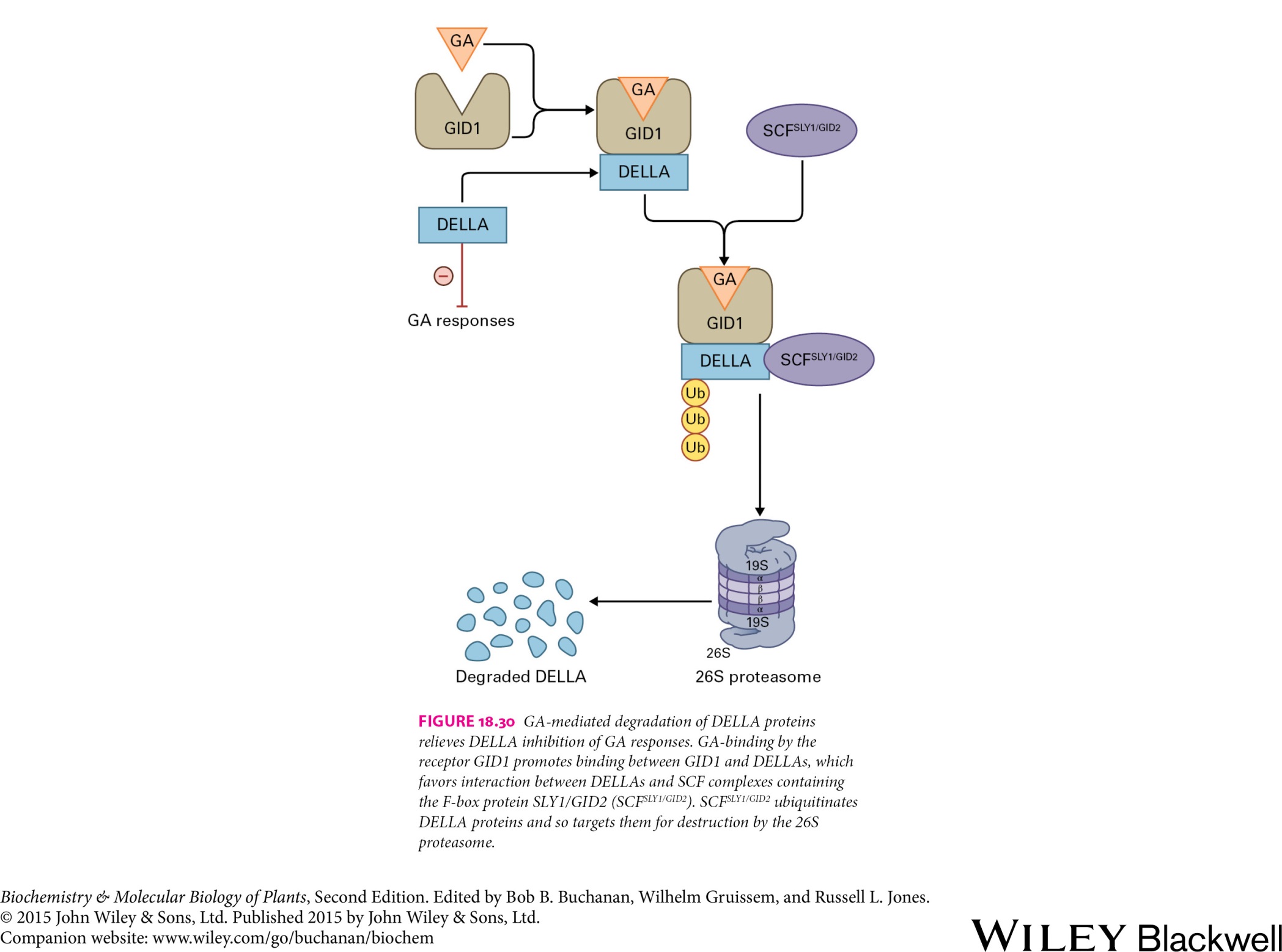 Hormones and Signal Transduction
Abscisic acid
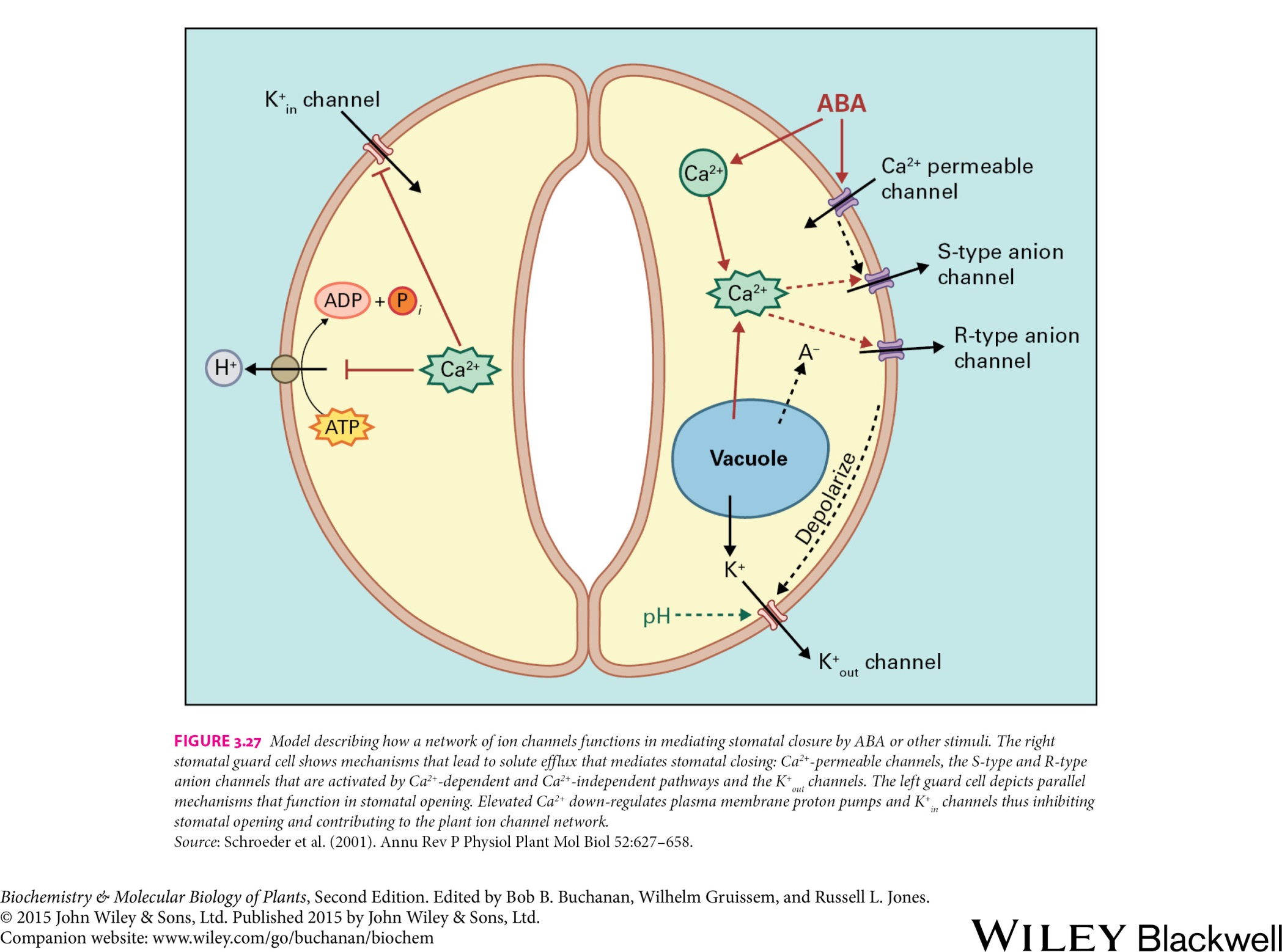 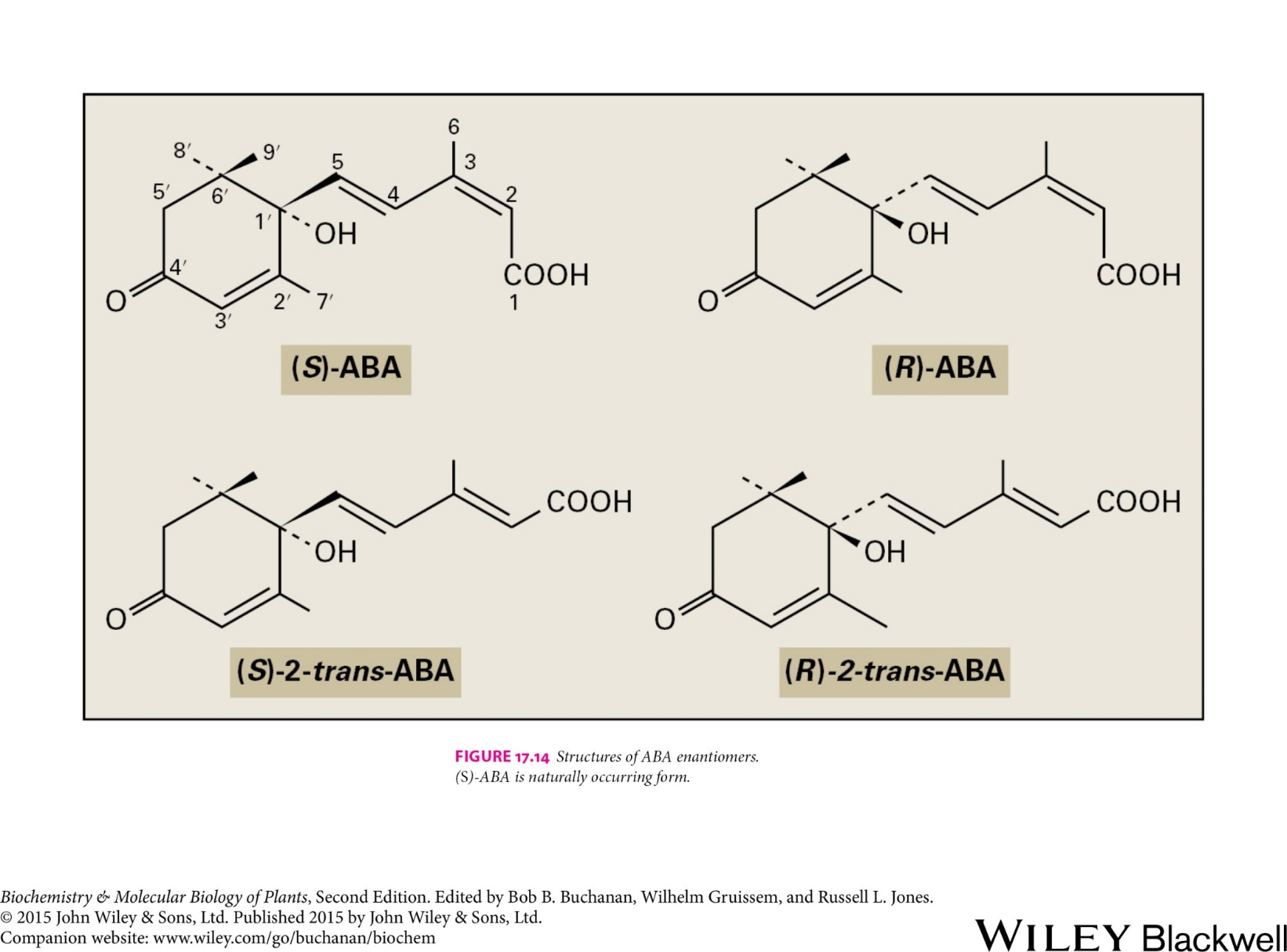 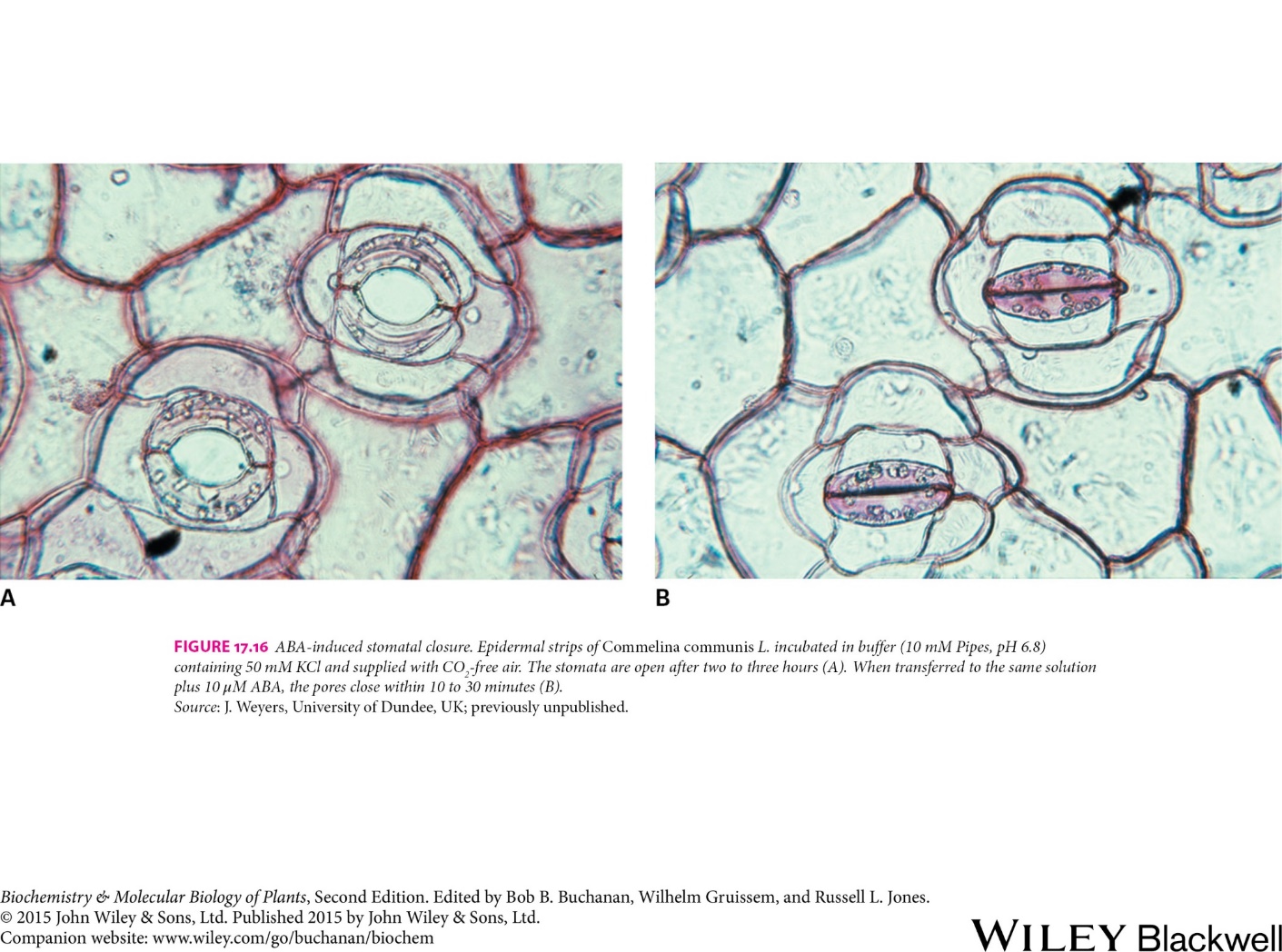 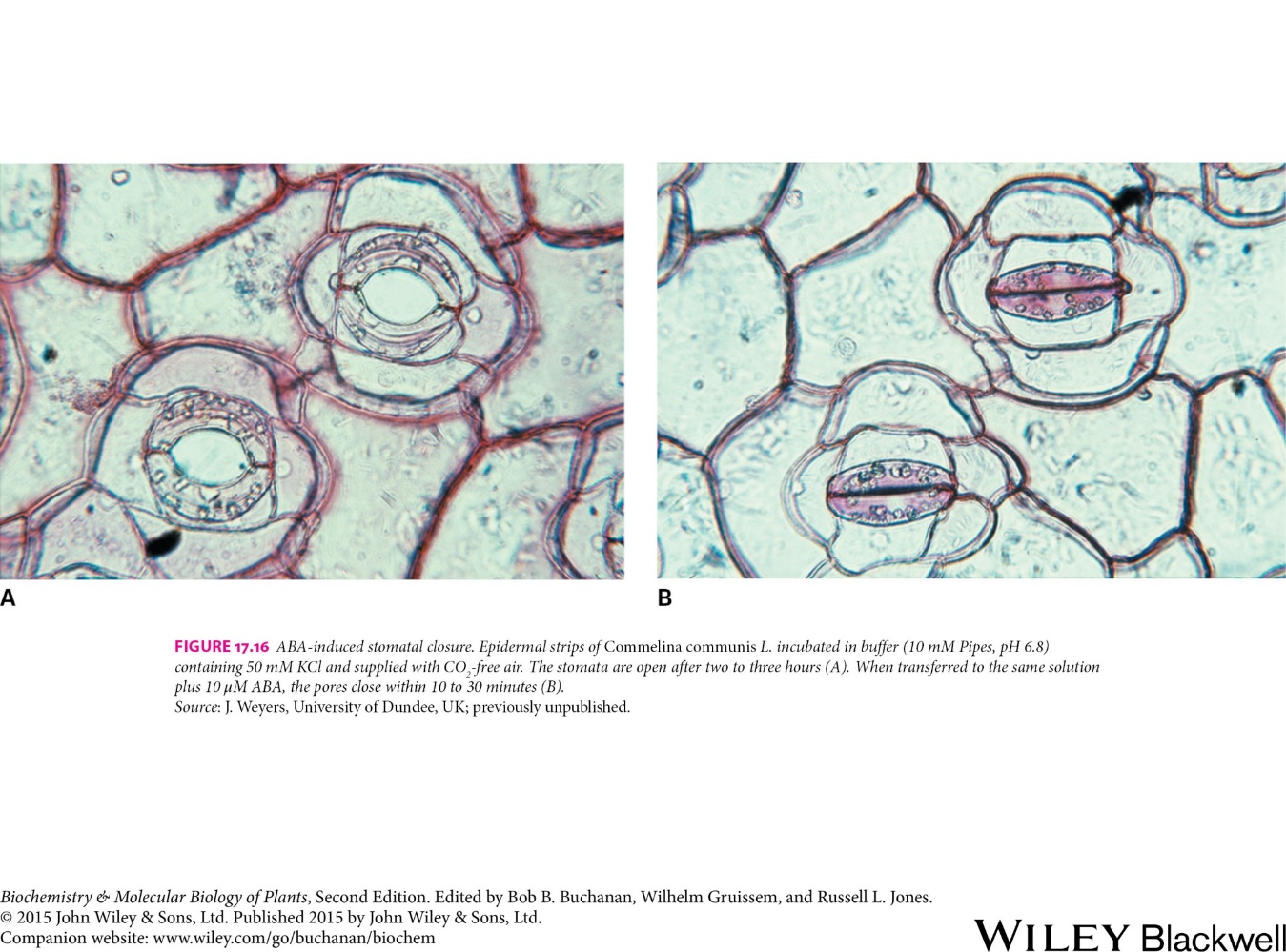 Hormones and Signal Transduction
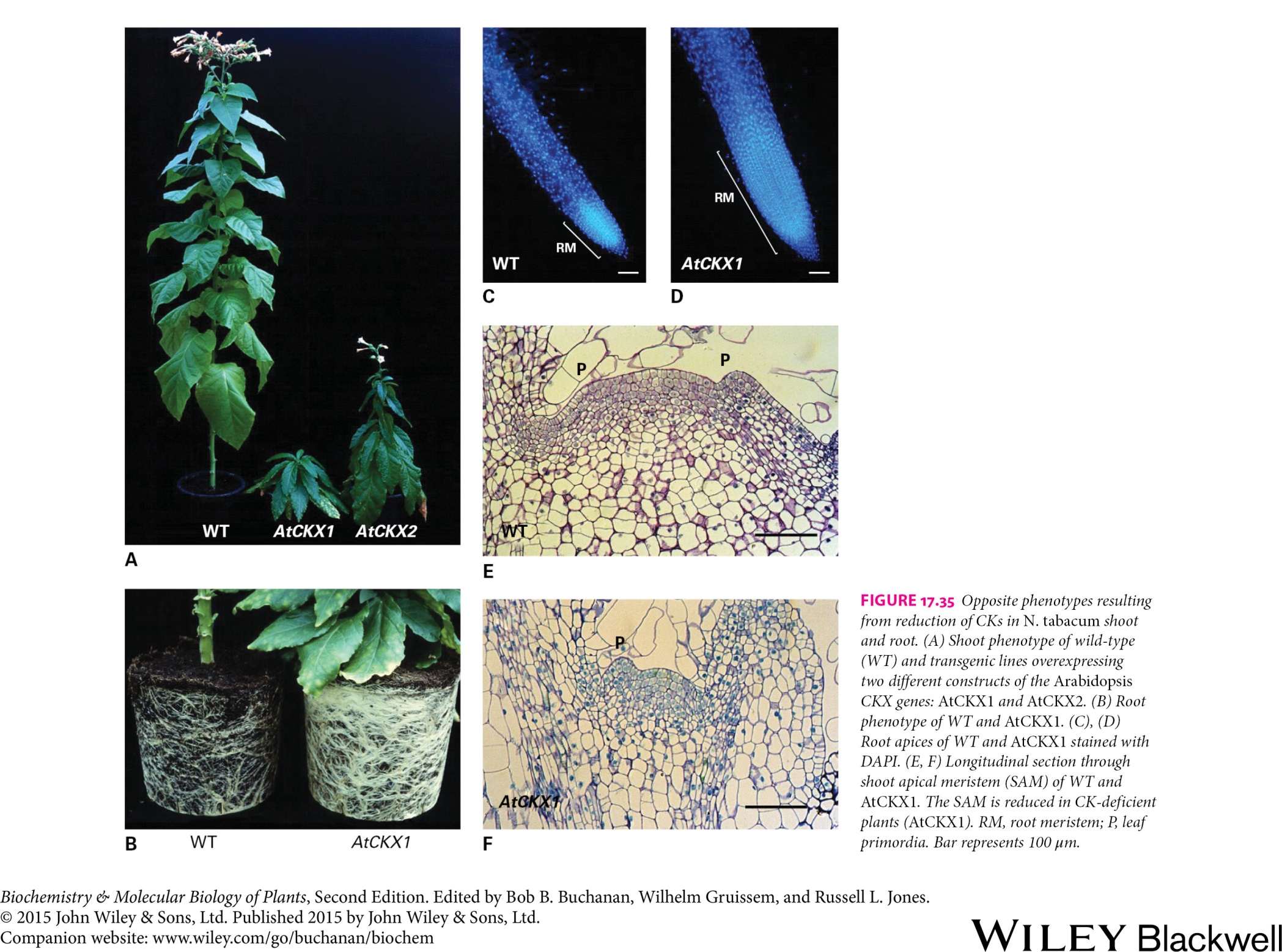 Cytokinins
The two-component system
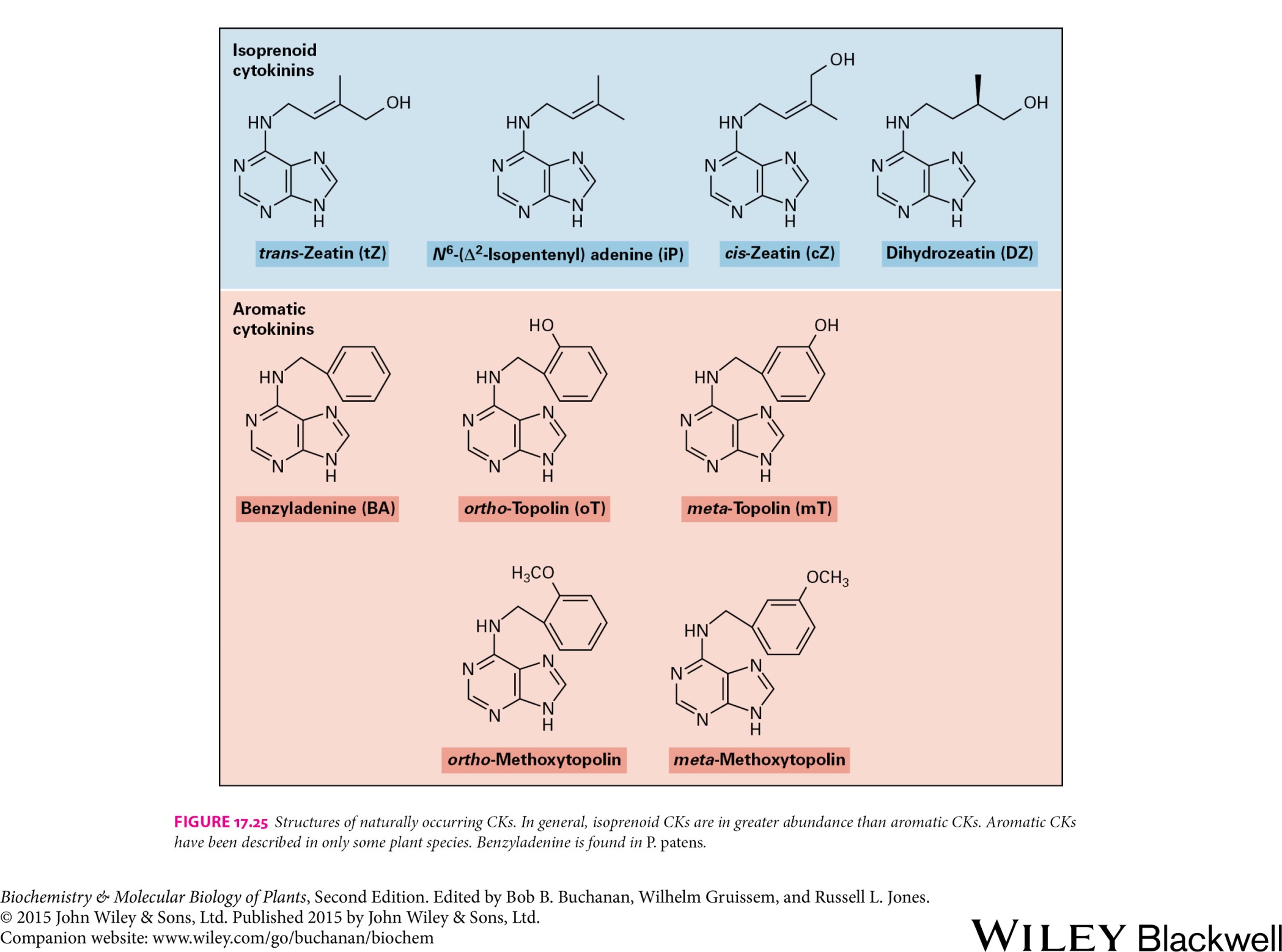 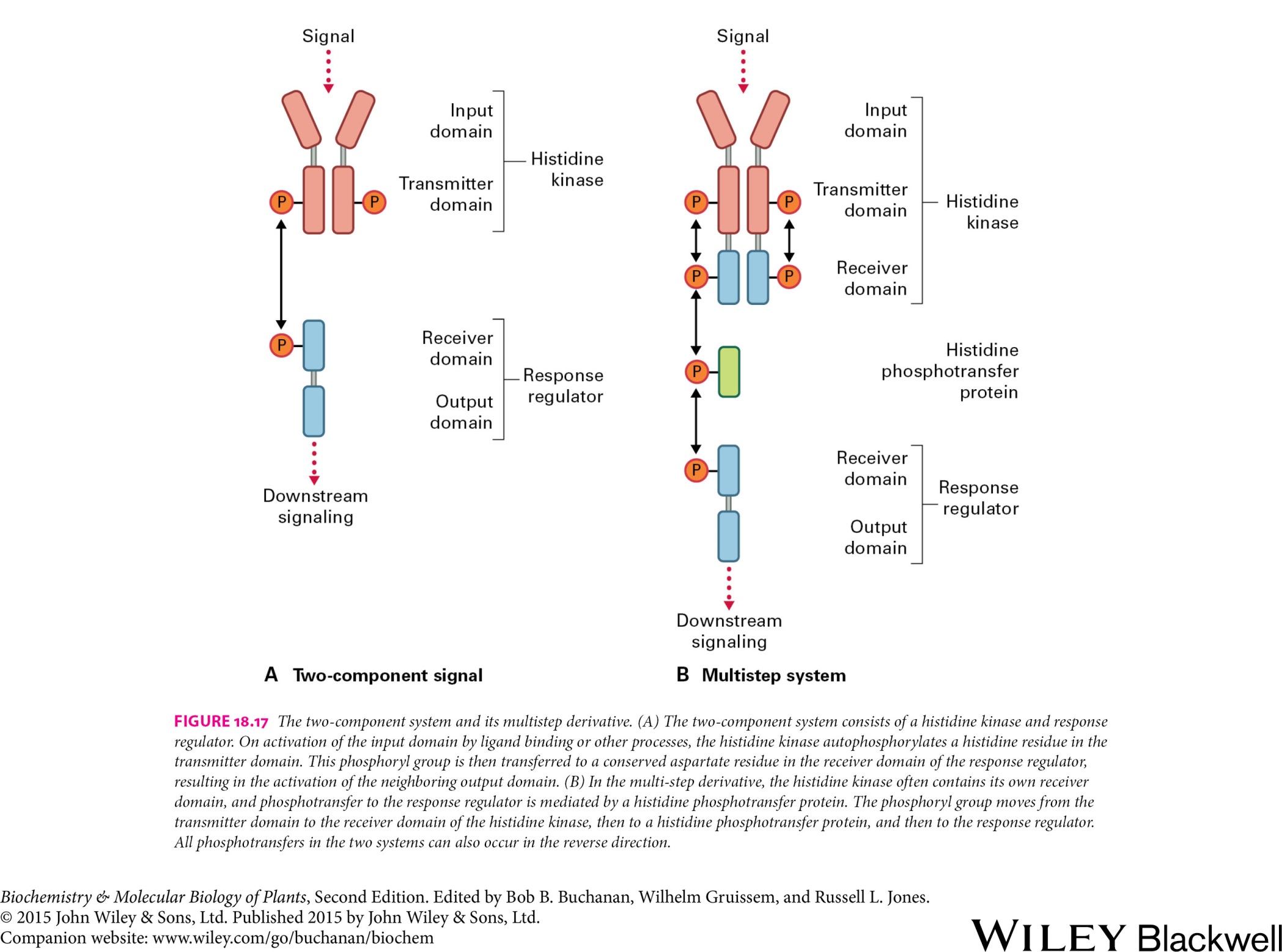 Transgenic plants AtCKX have lower CK content compared to wild-type.
Hormones and Signal Transduction
Auxin
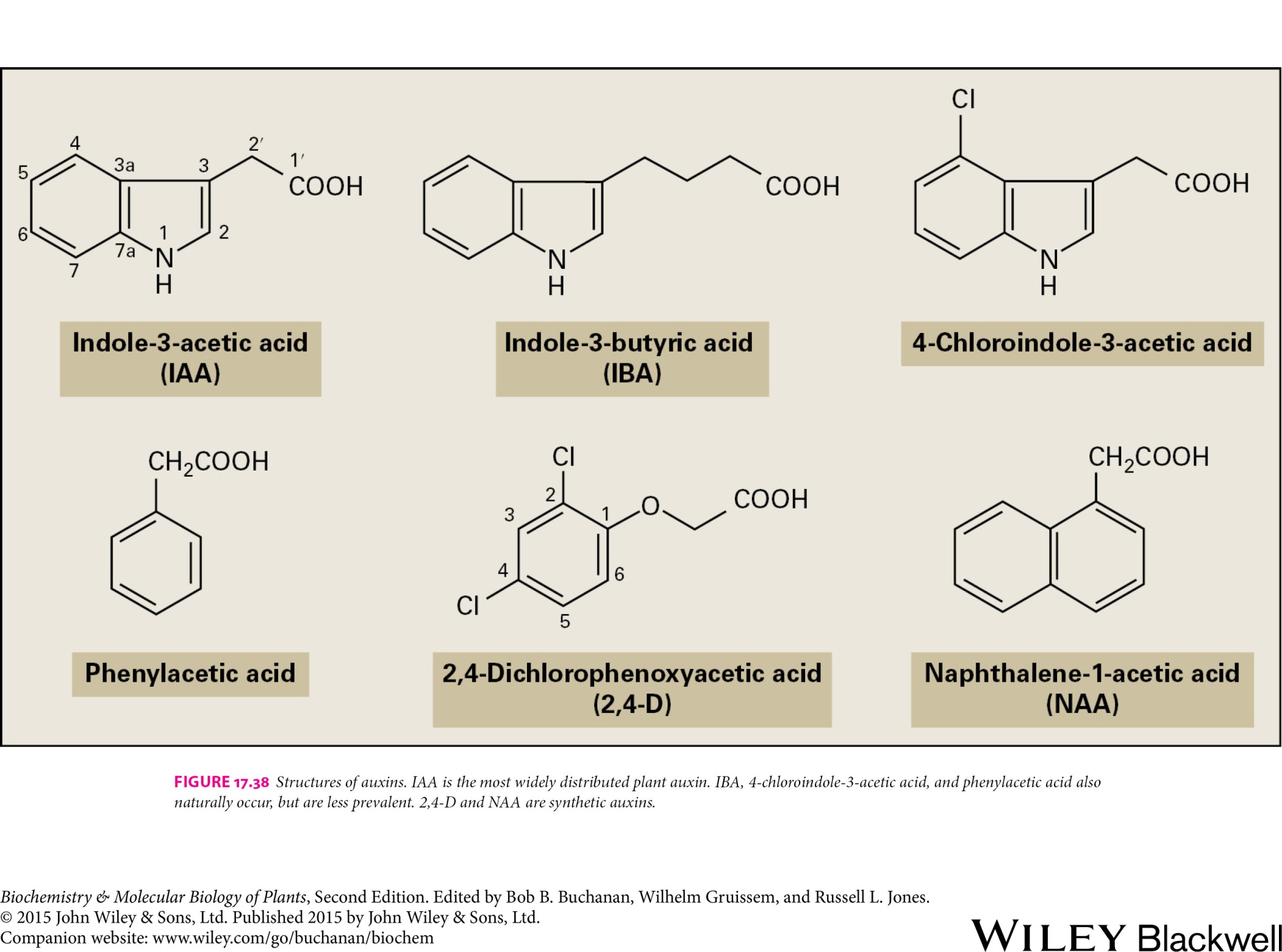 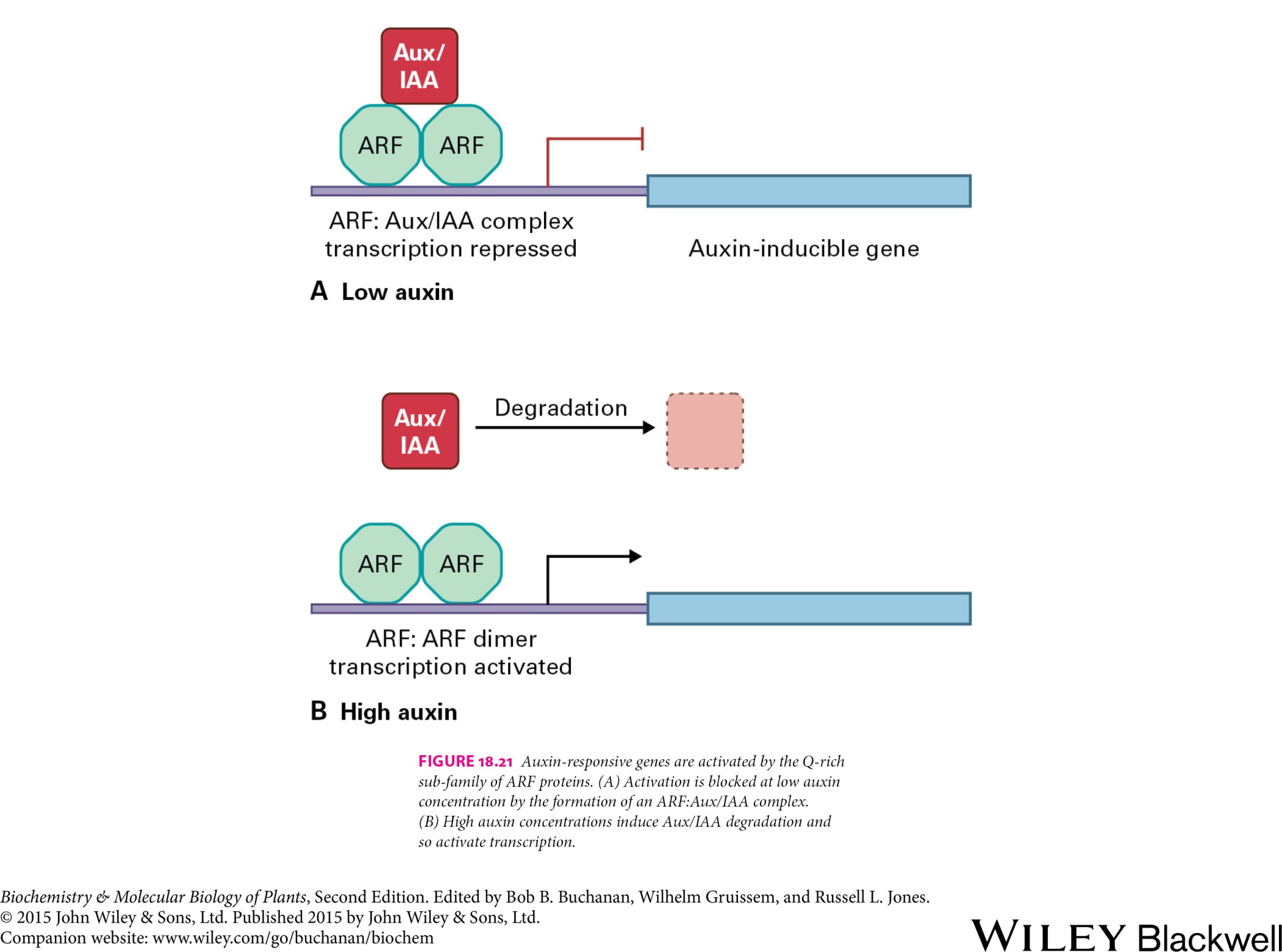 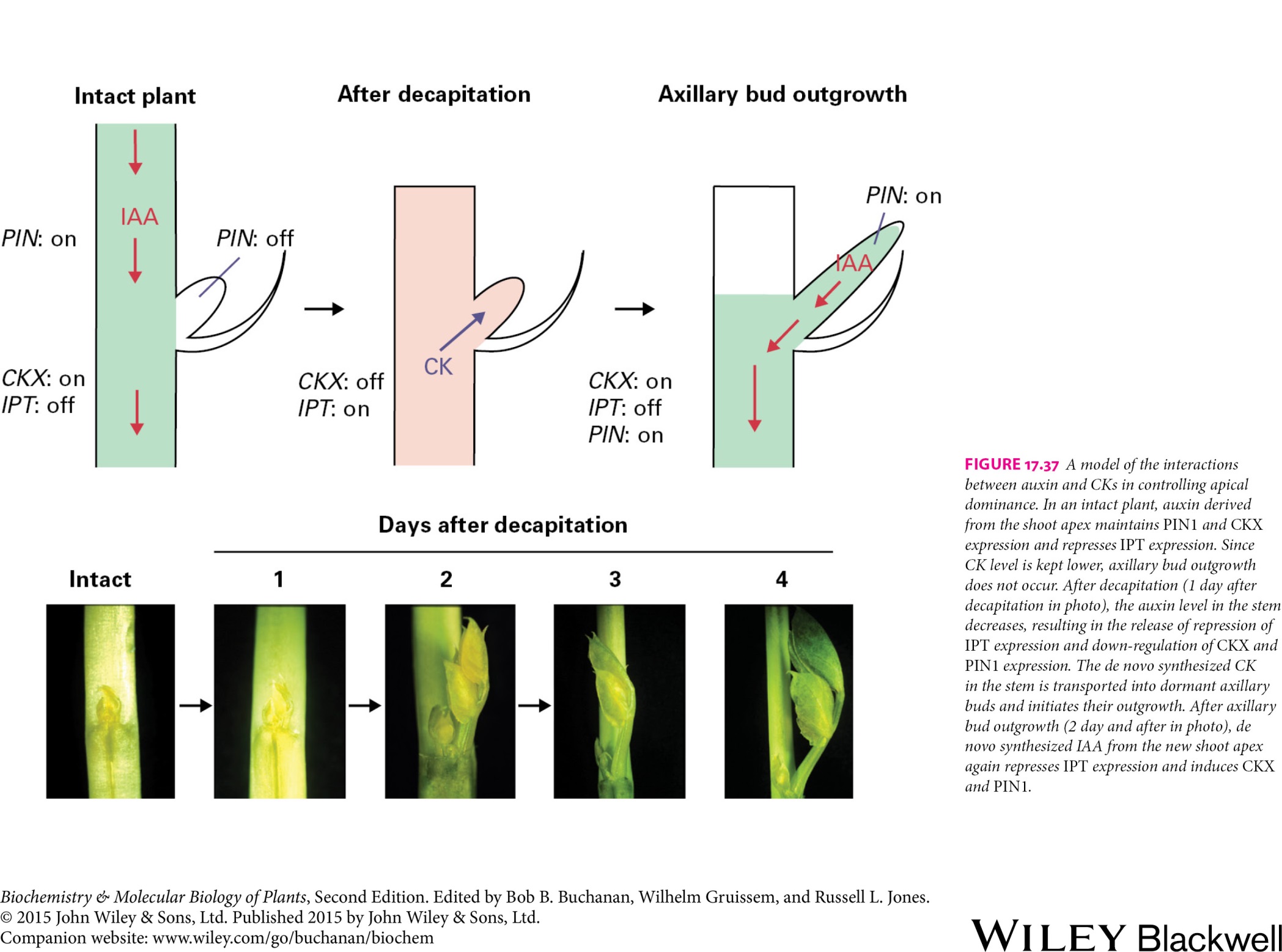 Hormones and Signal Transduction
Ethylene
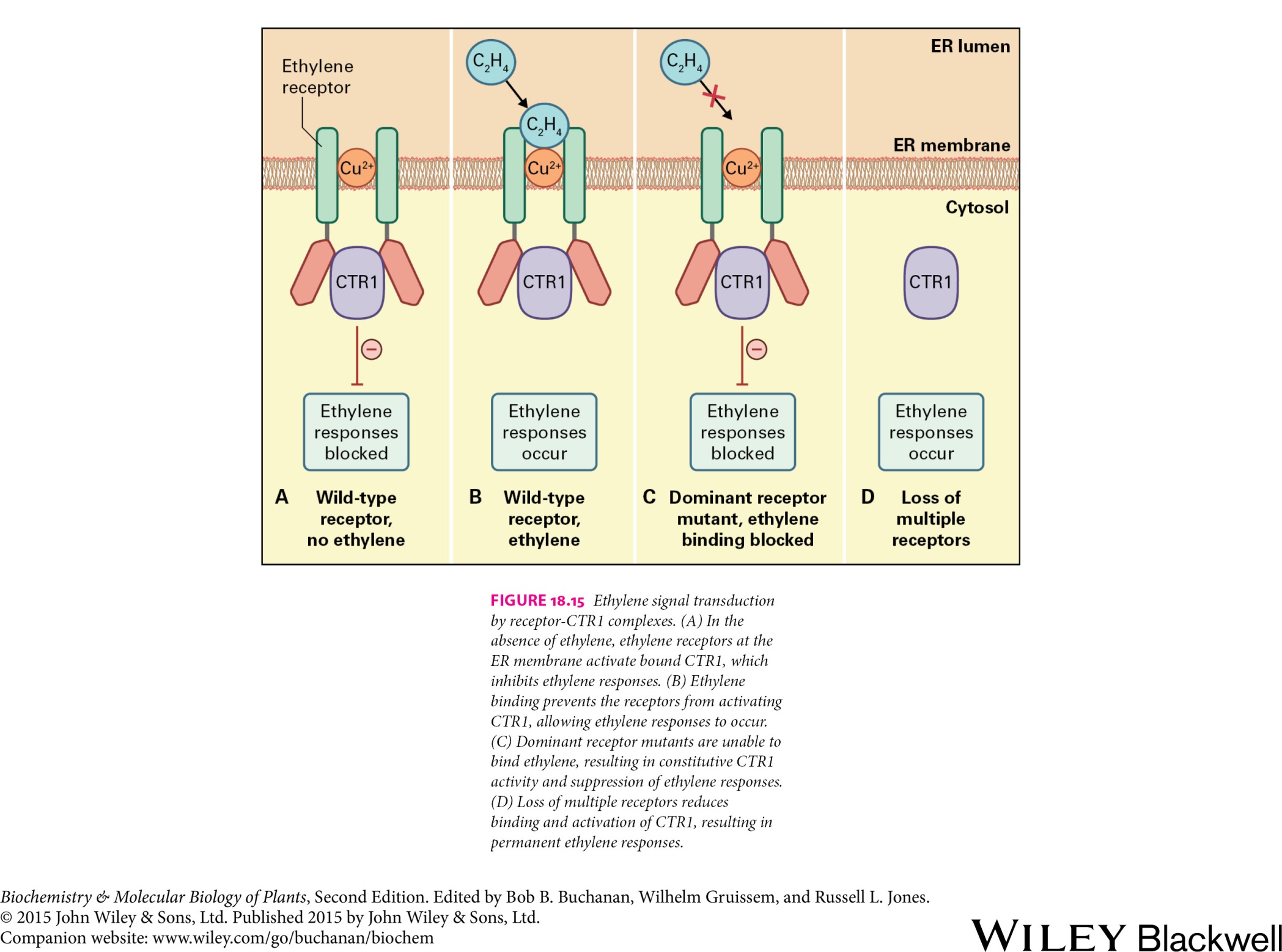 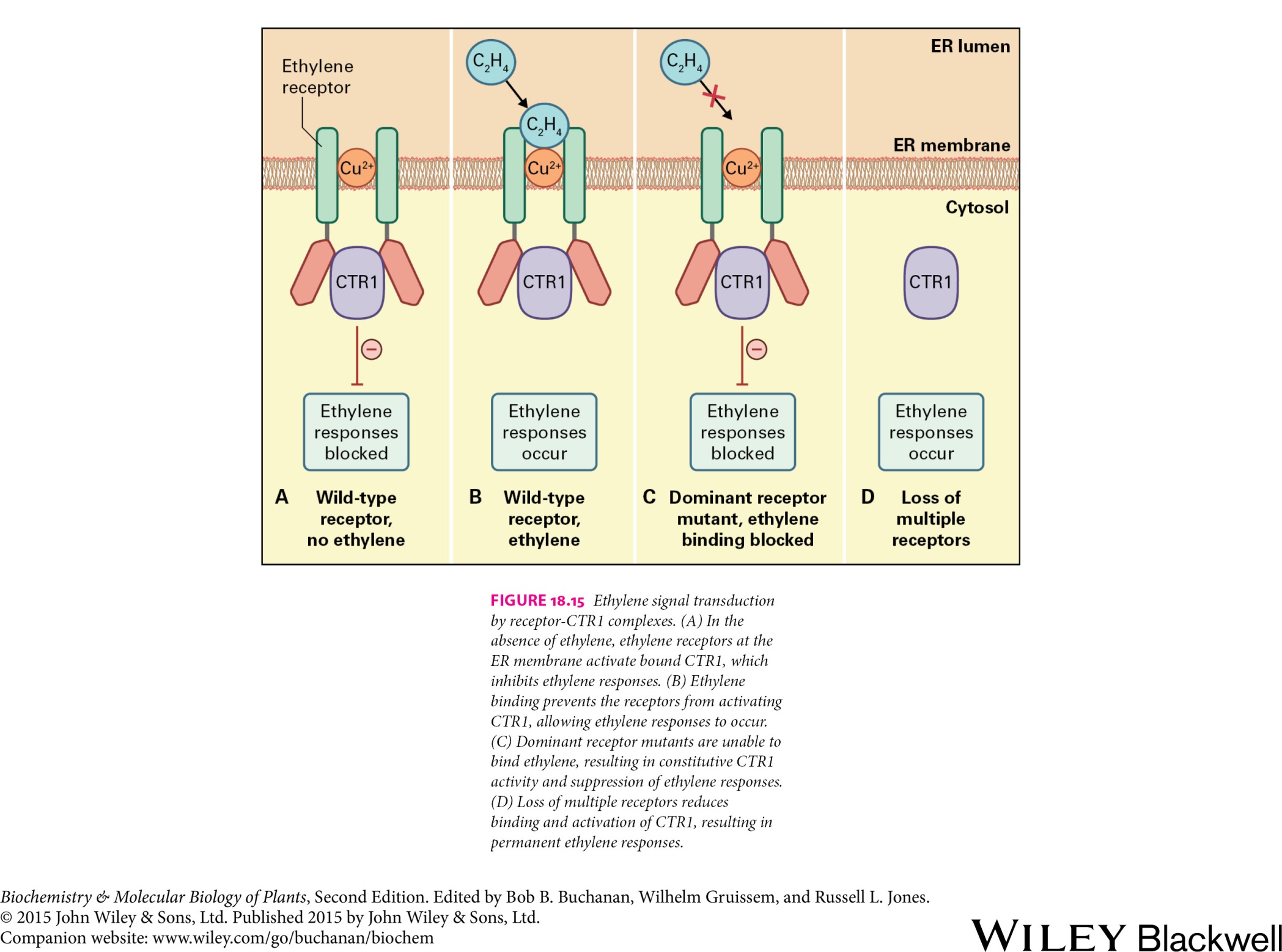 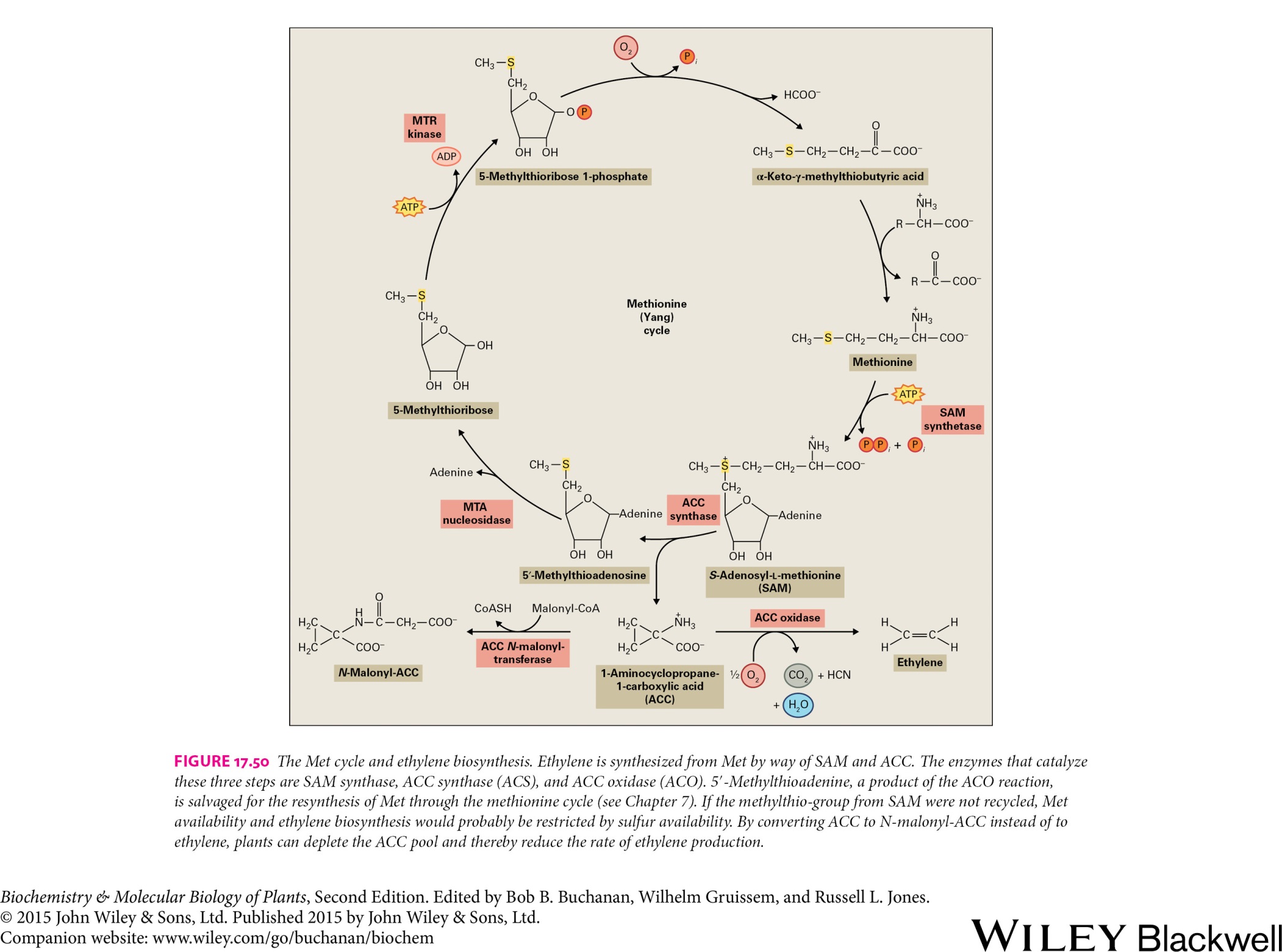 Left: Fruits, which generate about 5 % of normal amount of ethylene. Right: Fruits, which produce normal amounts of ethylene.
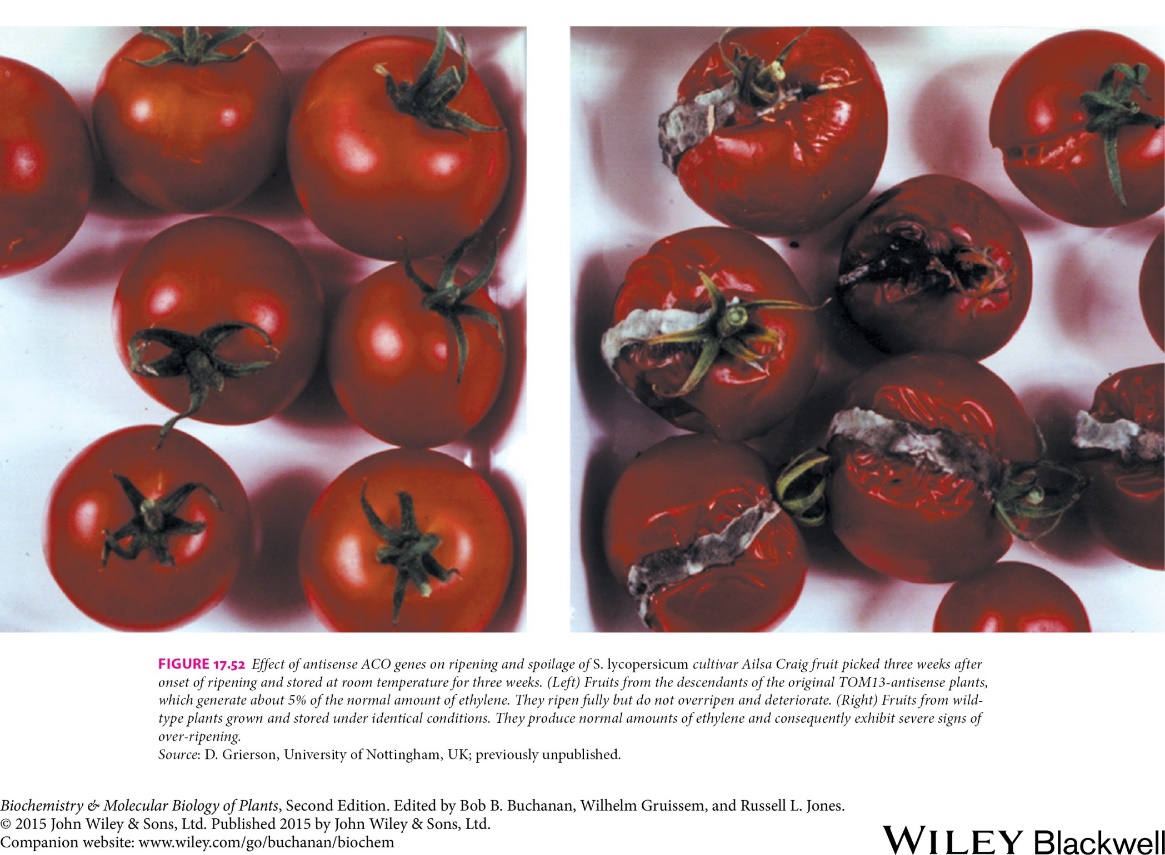 Hormones and Signal Transduction
Brassinosteroids
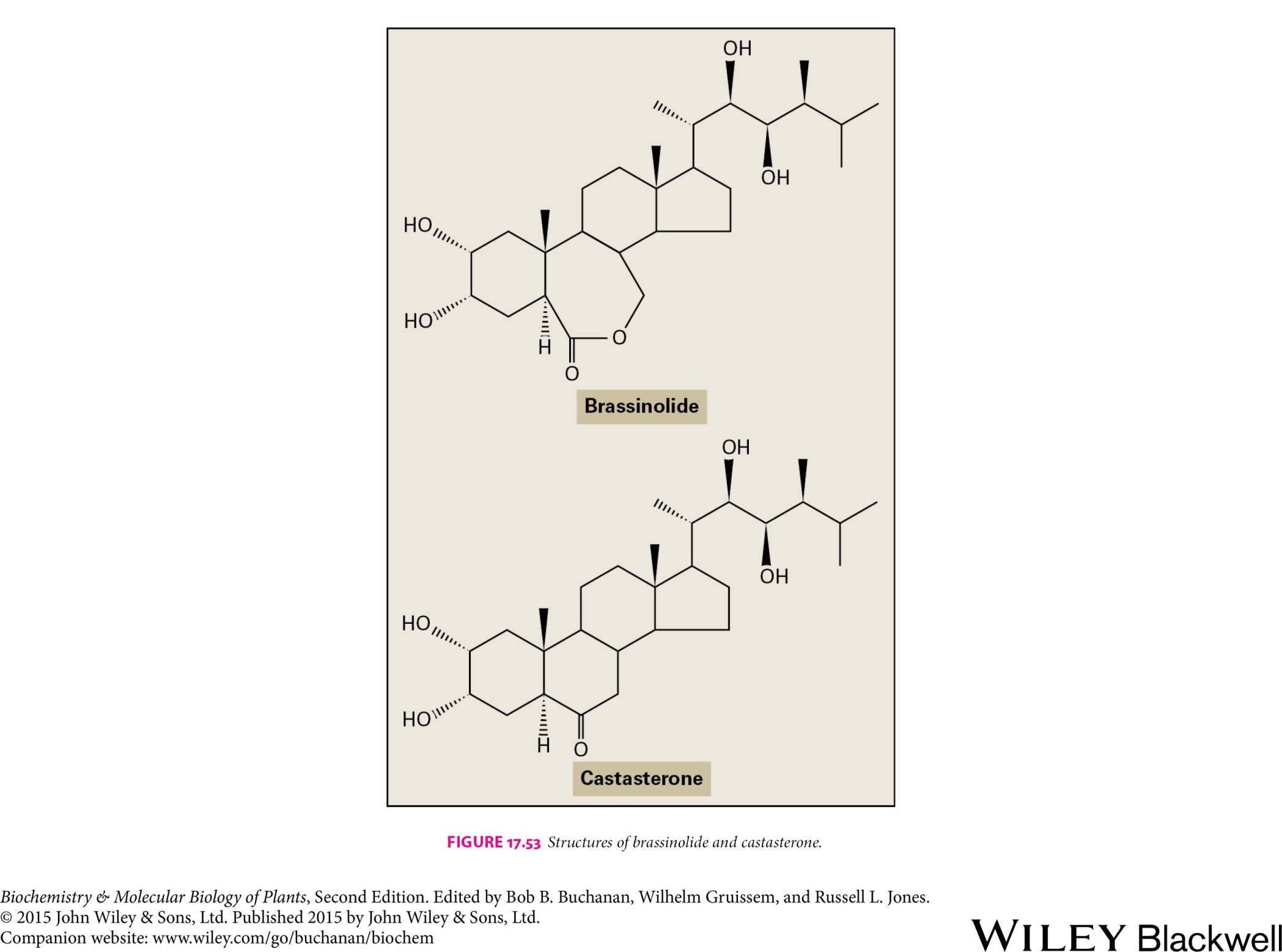 Wild-type and BL-defficient Arabidopsis plant
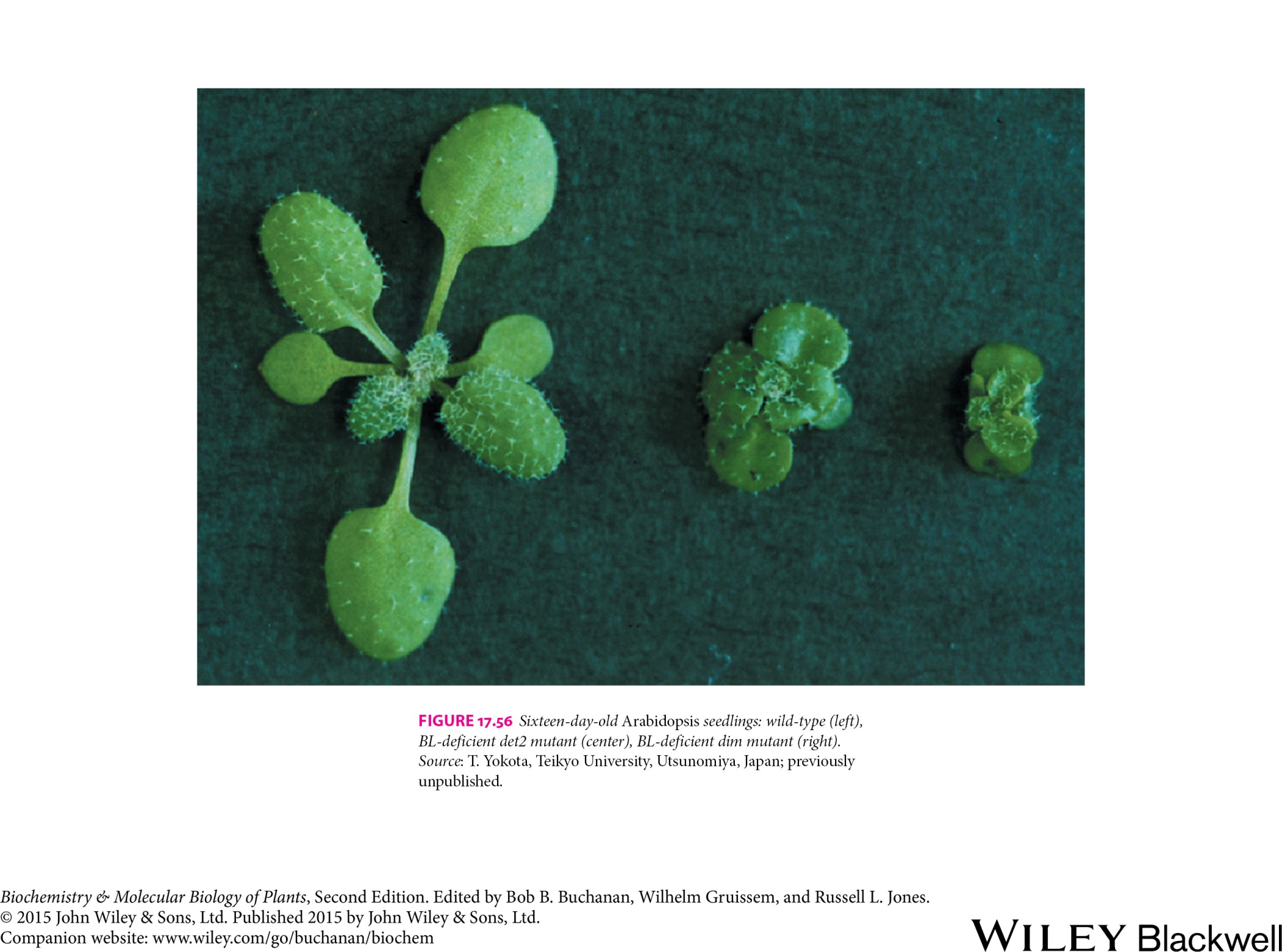 Hormones and Signal Transduction
Polyamines
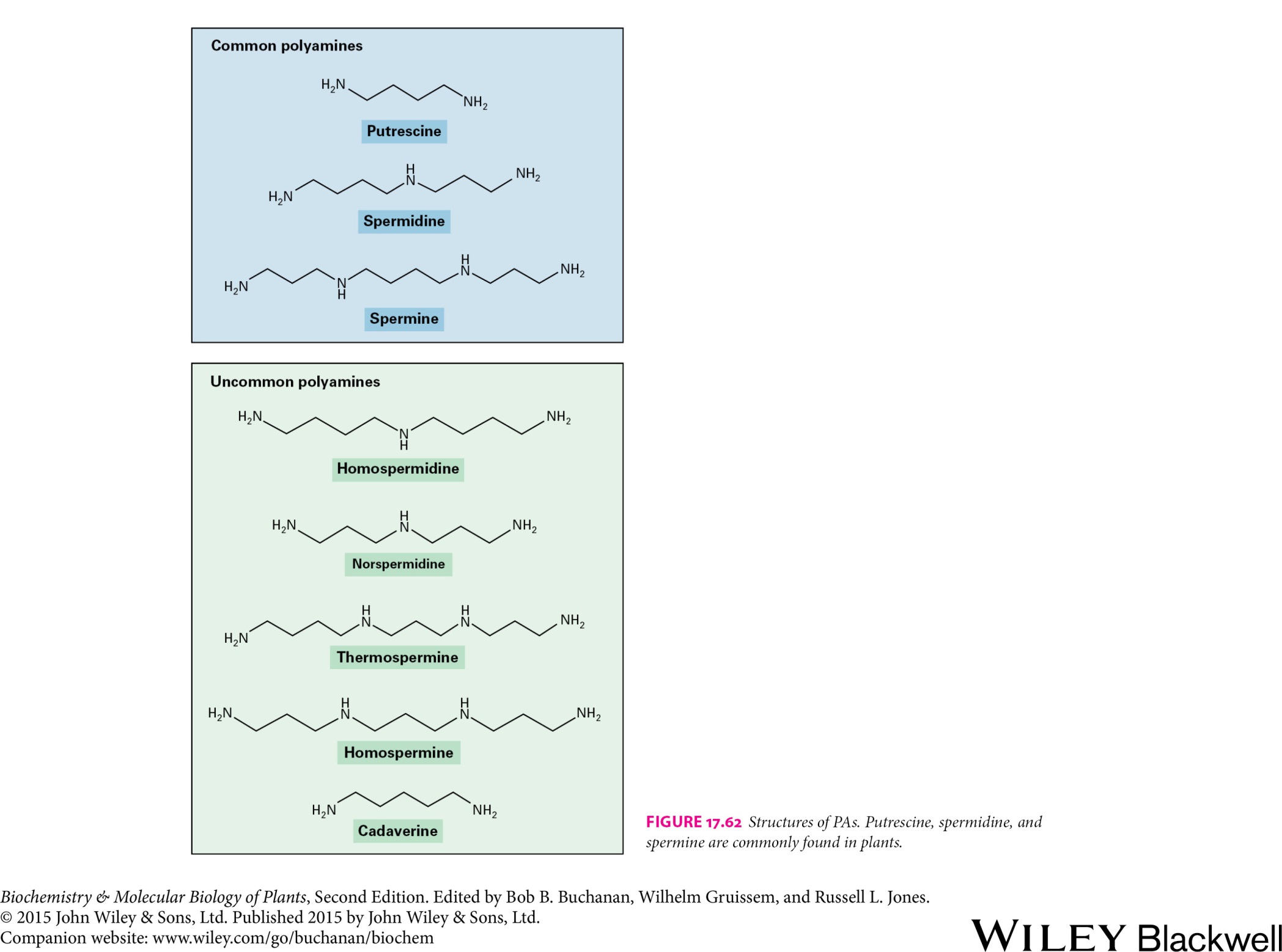 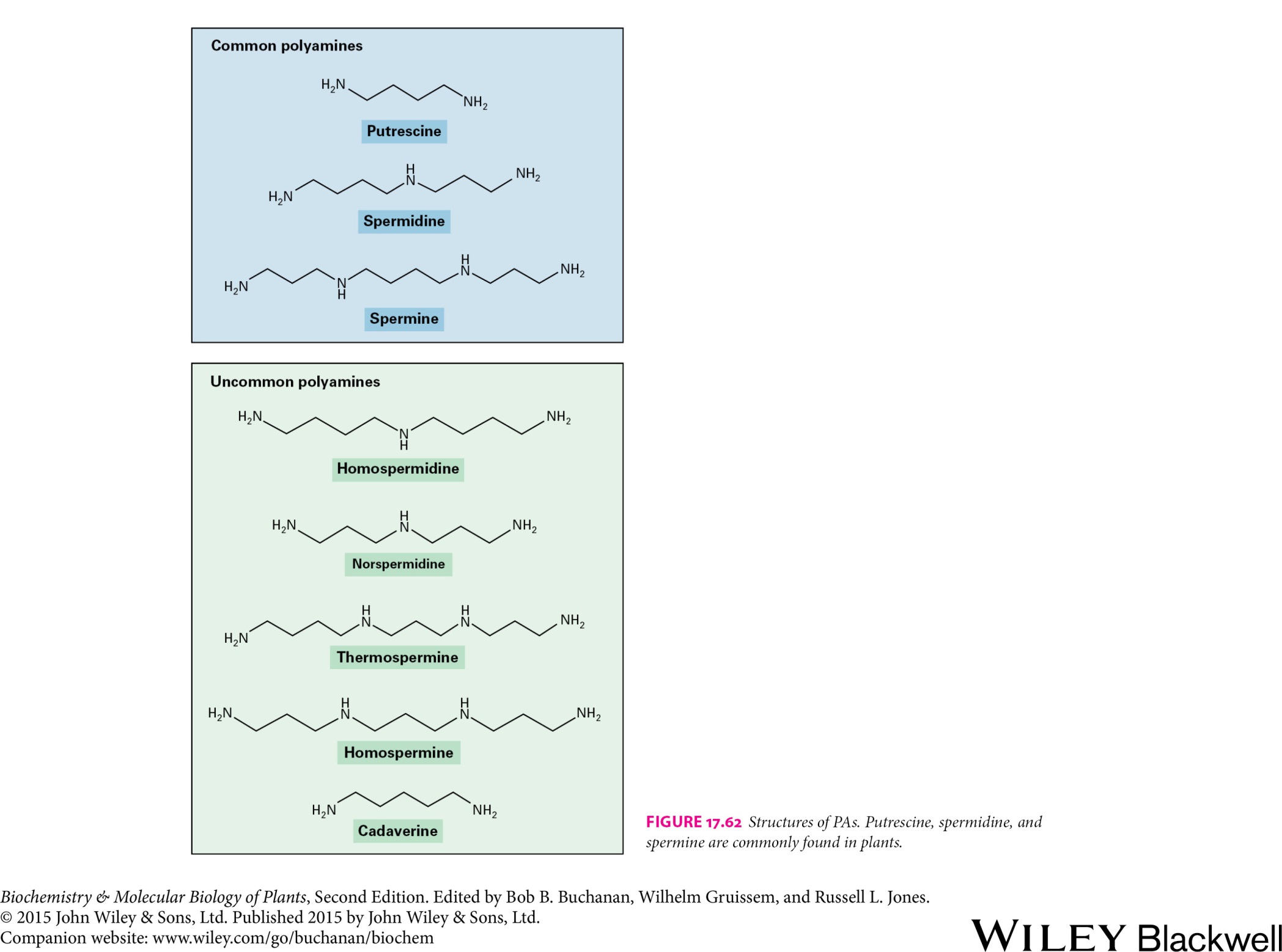 Hormones and Signal Transduction
Jasmonic acid and Salicylic acid
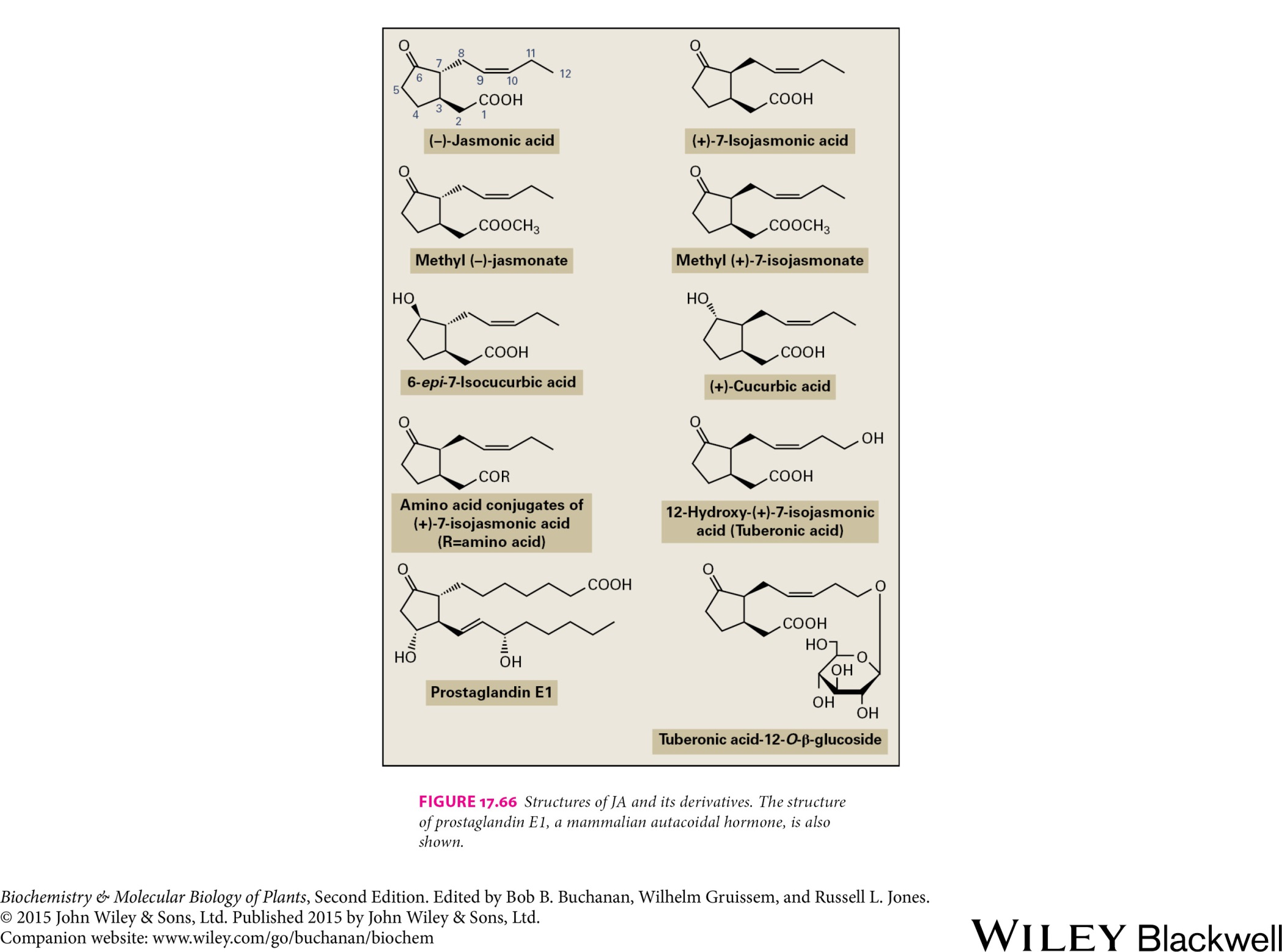 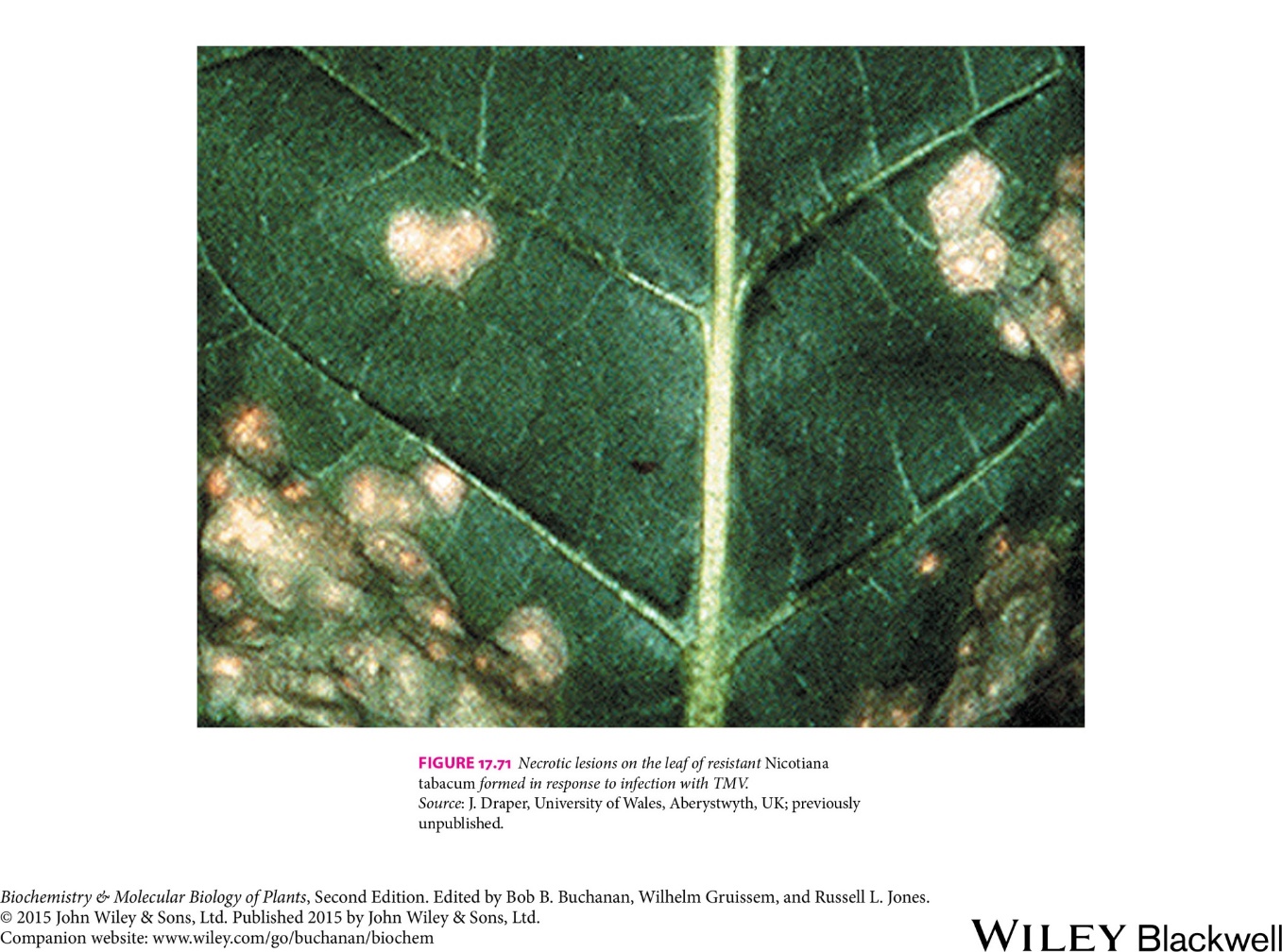 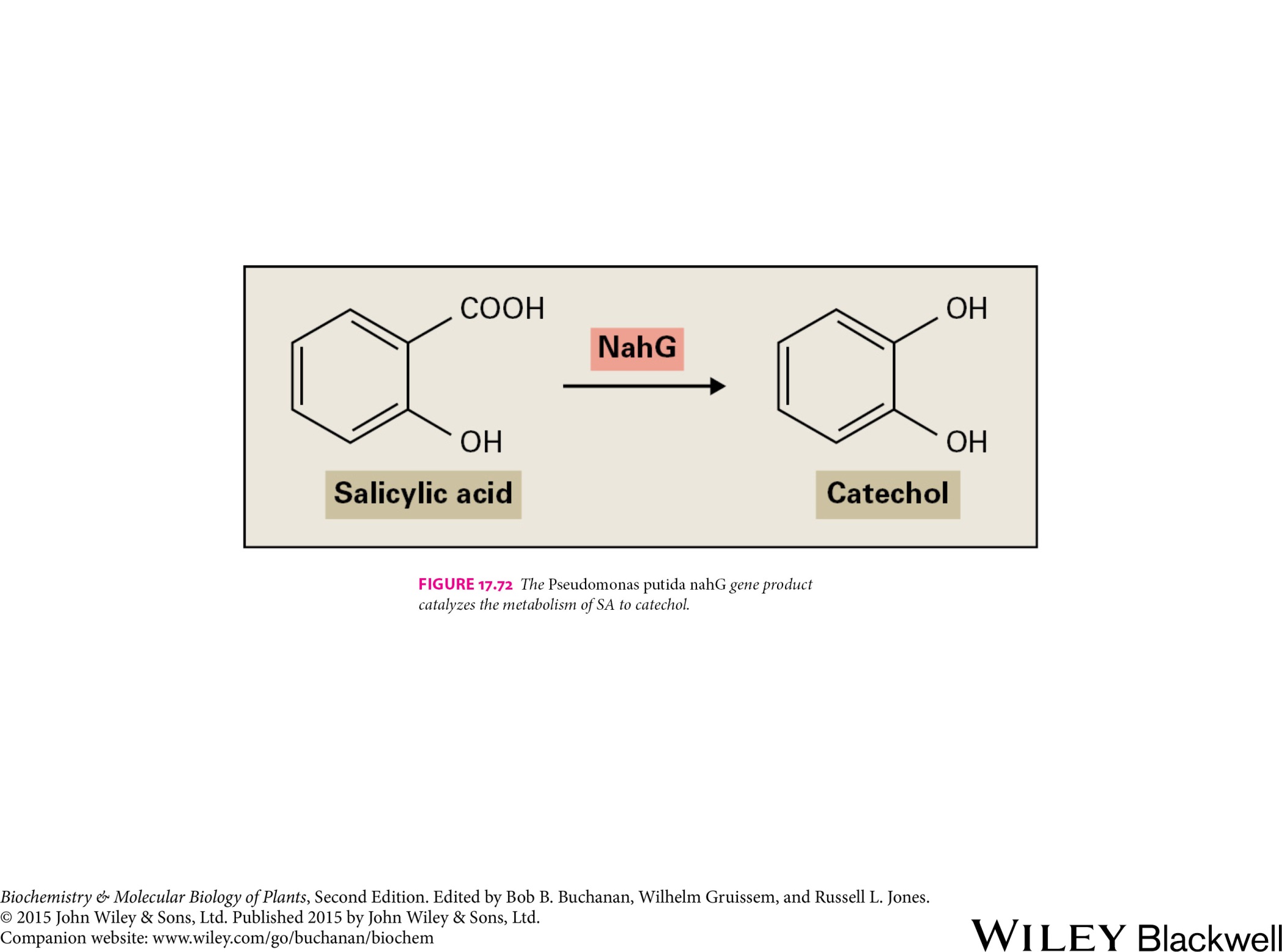 Necrotic lesions on the leaf of tobacco
Hormones and Signal Transduction
Strigolactones
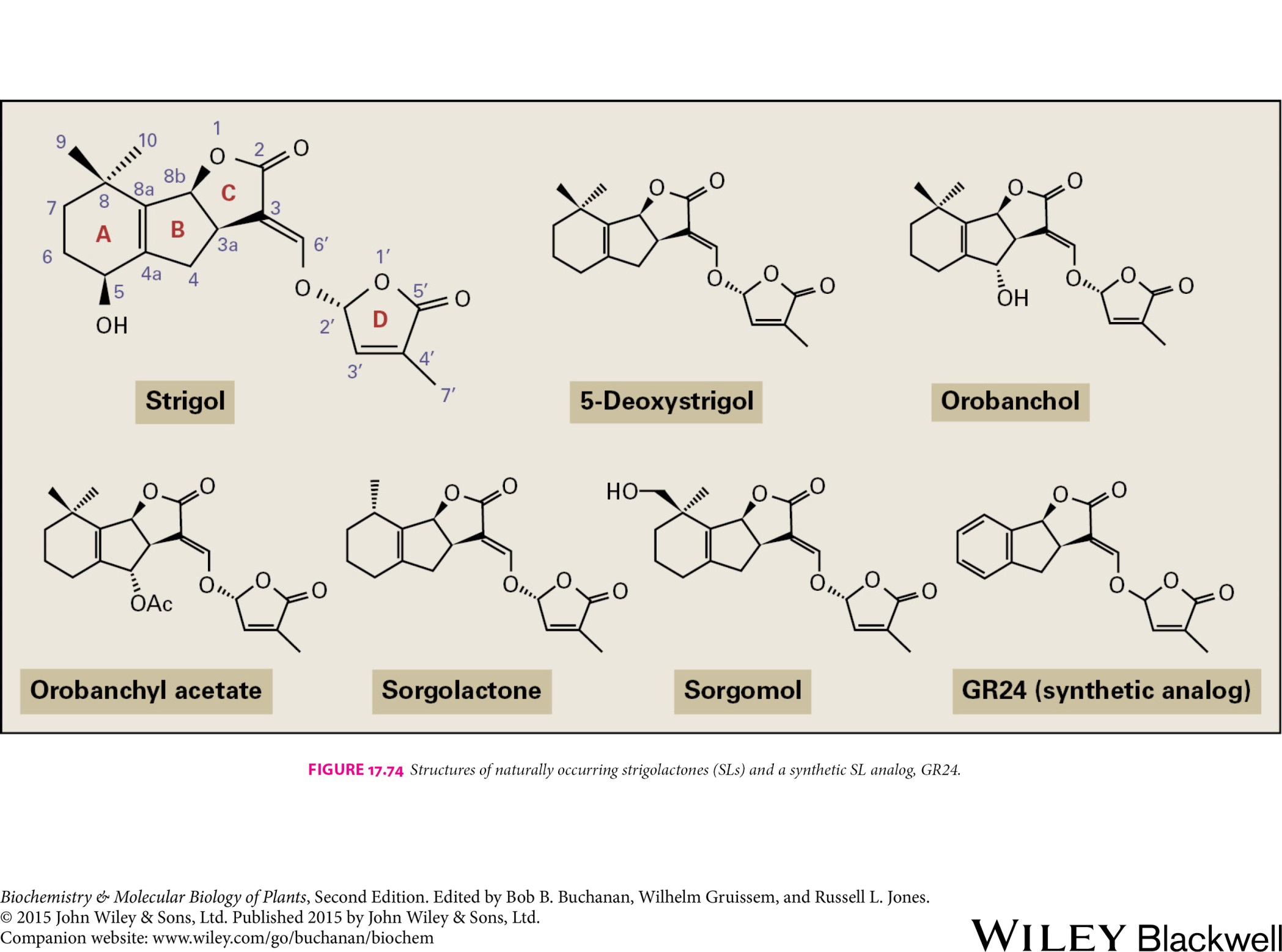 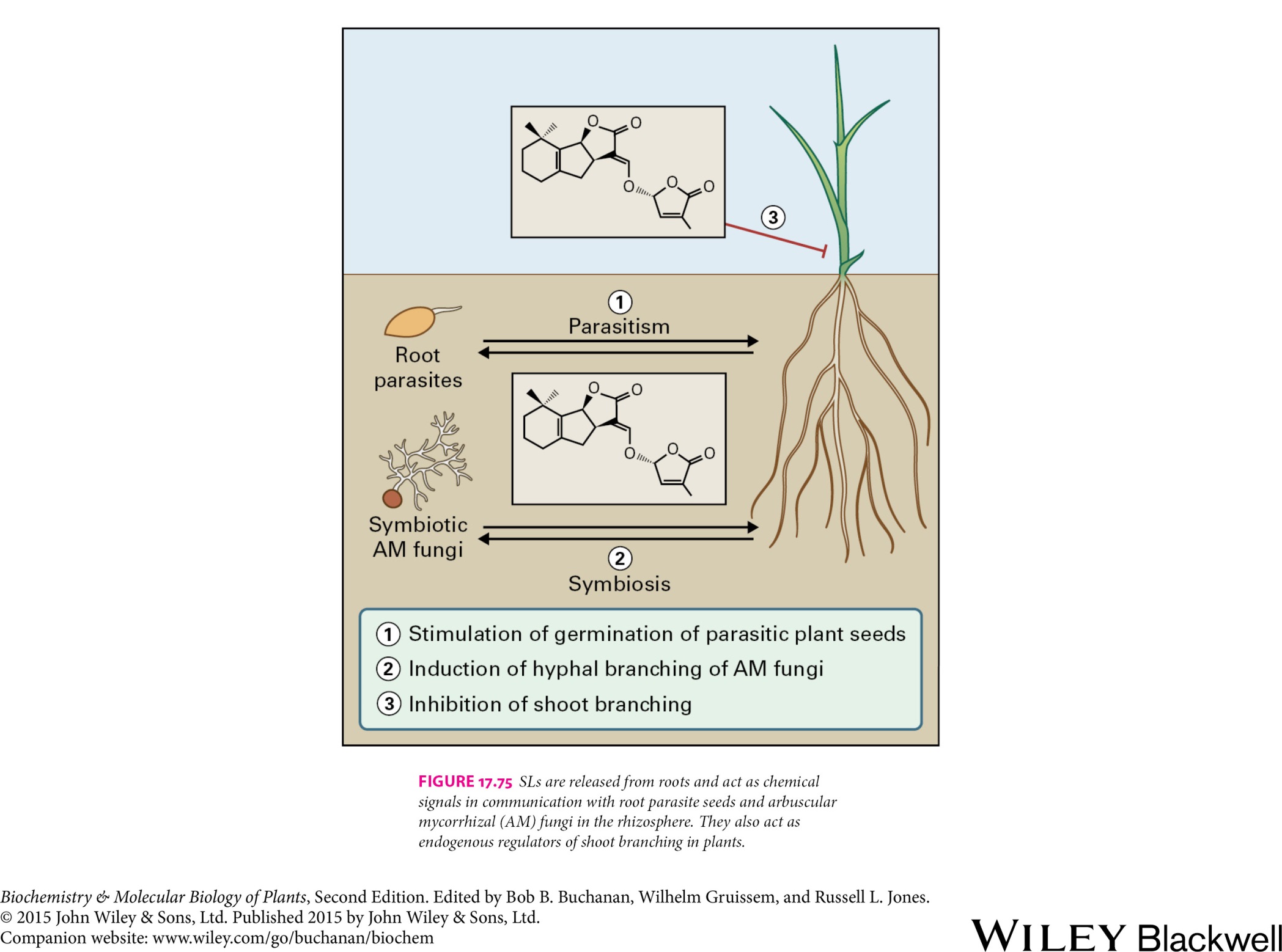 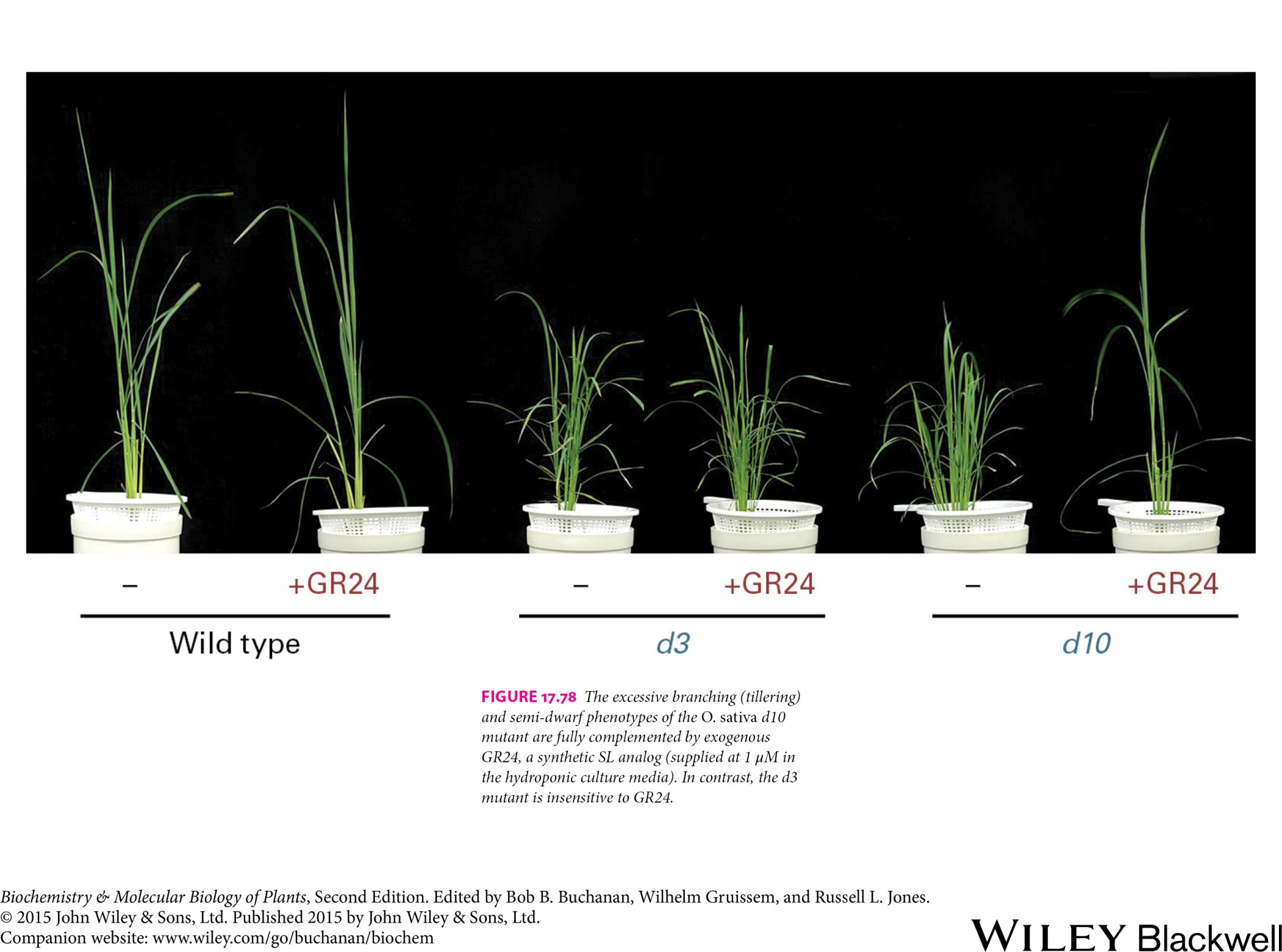 Hormones and Signal Transduction
Plant photoreceptors
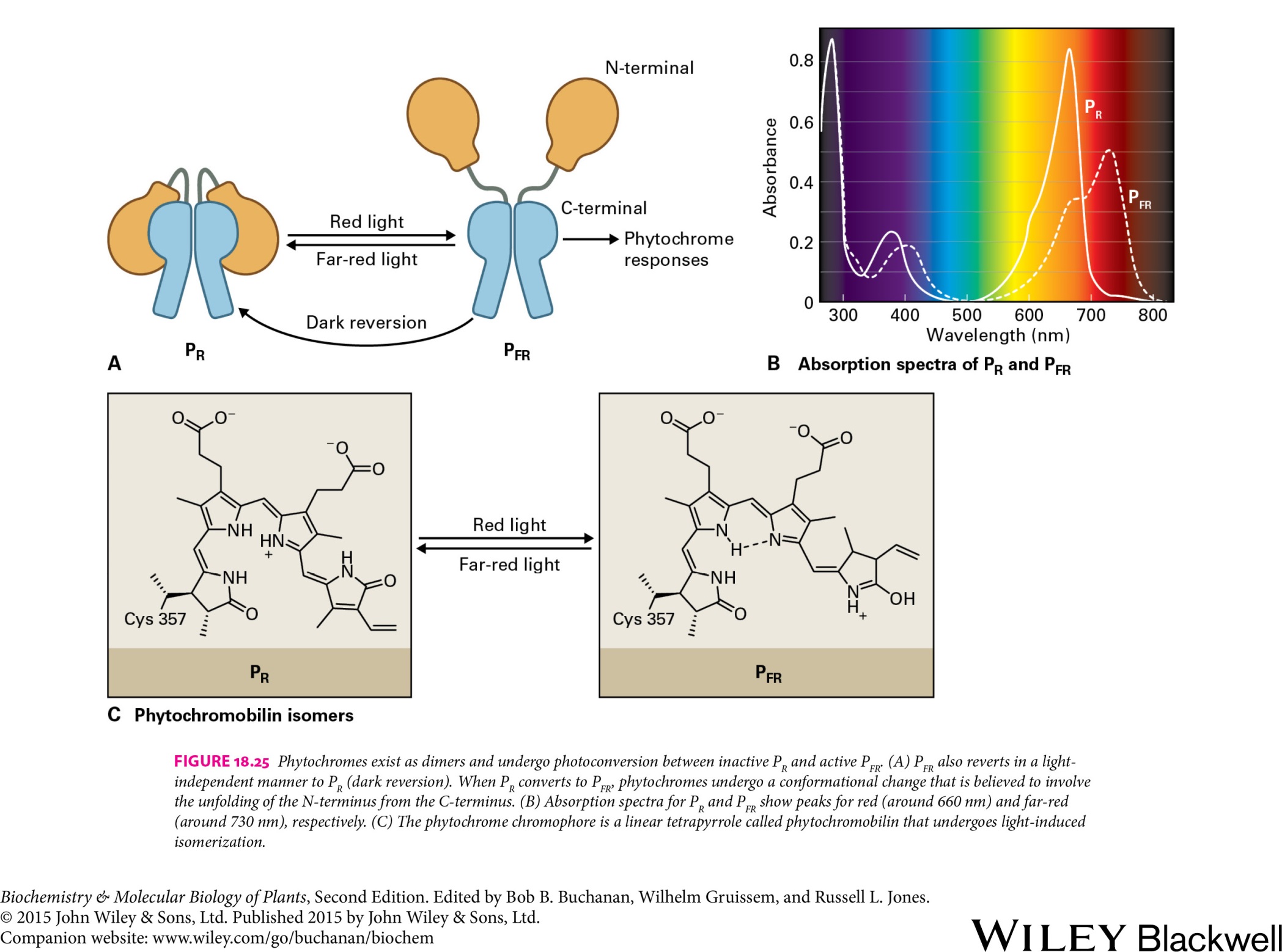 Phytochromes
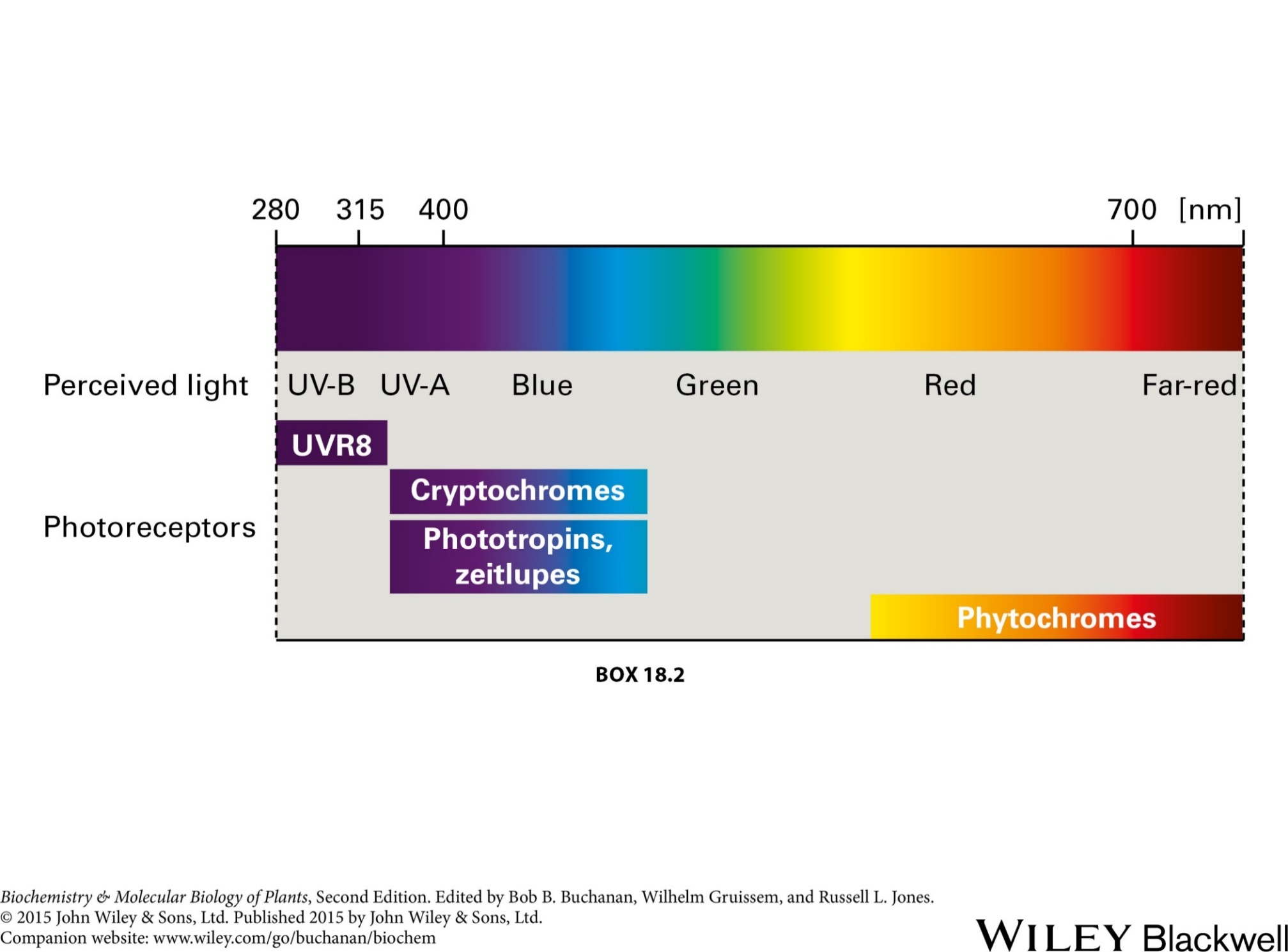